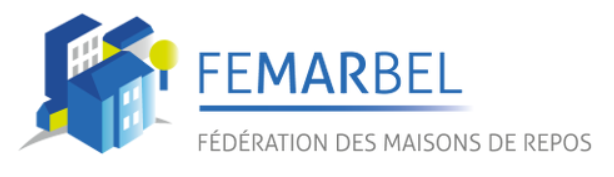 Protection de la vie privée au travail
Quel est l’impact du nouveau RGPD sur votre département RH ?
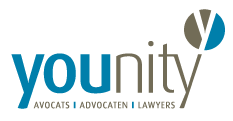 Nicolas Roland, avocat et formateur pour SD Worx
Programme
RGPD et emploi

Pourquoi est-ce important pour le département RH?

Quelques points d’attention du RGPD en matière RH

Questions importantes pour les employeurs :
À (ne pas) faire lors d’un entretien d’embauche ;
Géolocalisation et utilisation du GSM ;
Vidéosurveillance ;
Contrôle d’accès;
E-mails, Internet et médias sociaux ;
Photos du travailleur sur le site web de l’entreprise ;
Lanceurs d’alerte

Les actions à entreprendre d’ici mai 2018
2
RGPD & emploi
Le RGPD s’applique à toutes les données à caractère personnel, y compris les données des travailleurs qui sont collectées dans un contexte d’emploi
Chapitre spécifique consacré au traitement dans le cadre des relations de travail (art. 88) qui permet aux États membres de « prévoir des règles plus spécifiques pour assurer la protection des droits et libertés en ce qui concerne le traitement des données à caractère personnel des employés dans le cadre des relations de travail. » 
	
Probables règles supplémentaires (loi ou CCT), à suivre de près à l’avenir !
3 opinions pertinentes du groupe de travail « article 29 » en matière de droit du travail (WP48, WP55 et WP249):
http://ec.europa.eu/justice/data-protection/article-29/documentation
Pourquoi le RGPD est-il important pour votre département RH ??
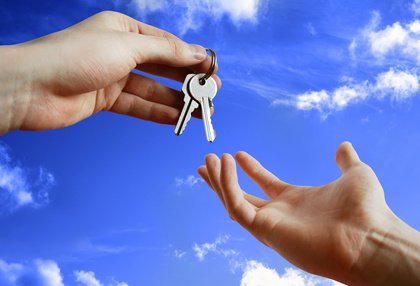 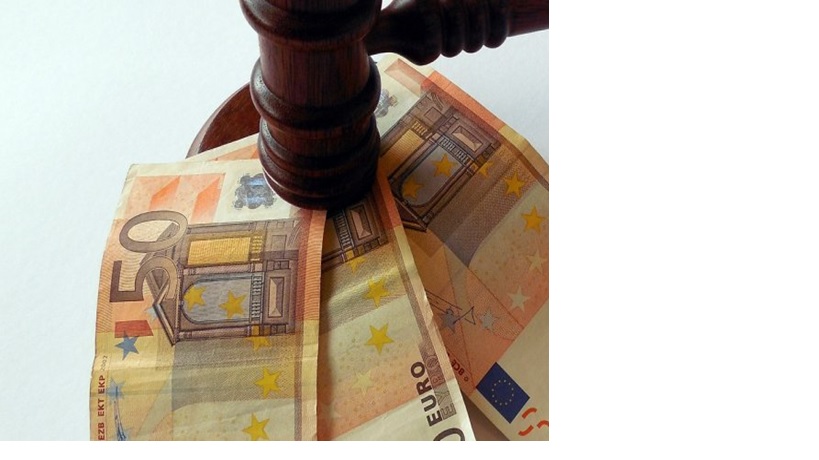 Responsabilités & amendes
Confiance
Confiance
La protection de la vie privée est non seulement une question de conformité, mais aussi en premier lieu un droit fondamental et une exigence pour la création d’un lien de confiance avec vos collaborateurs.
Et la confiance demande aussi de la transparence : en tant que département RH, vous devez non seulement veiller à ce que vos données à caractère personnel soient bien protégées, mais aussi communiquer ouvertement sur la façon dont vous procédez.
Ceci requiert :
une sécurisation et une éthique solides dans toutes les phases du cycle de vie d’un collaborateur (potentiel)
une prestation de services RH qui garantit le respect de la vie privée et la protection d’un point de vue éthique et « by-design »
Responsabilités
En tant qu’employeur, vous êtes le responsable du traitement des données de vos collaborateurs (vous collectez les données et déterminez comment vous les gérez) 
Il en découle d’importantes obligations telles que notamment :
La tenue d’un registre des activités de traitement
L’implémentation de mesures techniques et organisationnelles « appropriées » en vue de protéger ces données
Le signalement à la Commission de la protection de la vie privée d’une violation de données à caractère personnel 
Des limites en matière de transmission de ces données à des pays « tiers » (i.e. en-dehors de l’UE)
Un contrôle des sous-traitants
Les infractions commises peuvent donner lieu à des sanctions qui peuvent être sévères, notamment une interdiction de traitement et/ou des condamnations pénales!
Amendes
La Commission de la protection de la vie privée a la possibilité de réaliser des audits et d'infliger des amendes administratives en cas de non-respect de la législation sur la protection de la vie privée
2 catégories générales d’amendes:
Pour les infractions essentiellement « fonctionnelles » (p. ex. registre des activités): jusqu’à 10M EUR ou 2 % du chiffre d’affaires annuel mondial
Pour les infractions qui sont davantage liées aux droits et libertés fondamentaux des personnes (p. ex. obtention du consentement) : jusqu’à 20M EUR ou 4 % du chiffre d’affaires annuel mondial
Basé sur le degré de non-respect ainsi que sur la présence d’autres facteurs compensatoires ou atténuants (p. ex. nombre de personnes concernées, caractère intentionnel, etc.) : la mise en œuvre de contrôles et la disponibilité d’une documentation avérée sont cruciales pour limiter le risque d’amendes substantielles
		Illustration: CNIL vs Hertz France, 18 juillet 2017
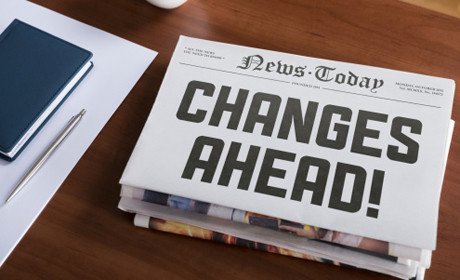 Quelques points d’attention du RGPD en matière RH
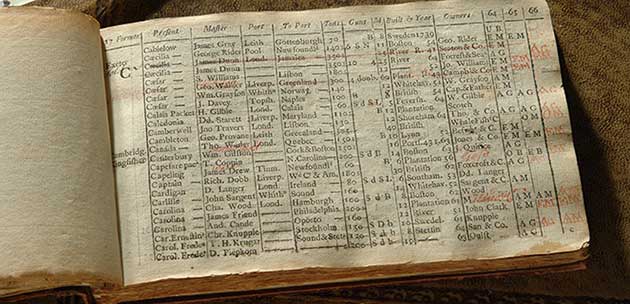 #1 – Registre des données
Registre des données
Pas d'application pour les entreprises < 250 travailleurs
	SAUF :
Si le traitement implique un « risque » pour les droits et libertés des personnes concernées (p. ex. si le traitement peut donner lieu à une perte financière ou s’il est question d’évaluation d’aspects personnels, notamment dans le cadre de l’analyse concernant le rendement au travail ou encore s’il est question d’un volume important de données ou d’un nombre important de personnes concernées)

Si le traitement n’est pas « occasionnel  » (p. ex. les traitements liés à la gestion de la clientèle, du personnel ou encore à la gestion des fournisseurs)

Traitement de catégories particulières de données à caractère personnel (comme la race, la préférence politique, etc.) ; OU

Traitement de données à caractère personnel en lien avec des condamnations pénales.

Recommandation n°06/2017 du 14 juin 2017 de la Commission de la protection de la vie privée
https://www.privacycommission.be/sites/privacycommission/files/documents/recommandation_06_2017_0.pdf
Pas nécessaire pour les PMEs (*) d’y inscrire les traitements « occasionnels », càd non-habituels 
	(*) < 250 travailleurs et < de 50M EURO de CA annuel ou total bilan annuel < 43M EURO
Registre des données
Plus obligatoire de déclarer les traitements de données à caractère personnel dans le registre public auprès de la Commission de la protection de la vie privée (https://www.privacycommission.be/fr/registre-public)
Mais nouvelle obligation de tenir, en tant qu’entreprise, un registre des données en ce qui concerne les données à caractère personnel que vous traitez (art. 30), en version électronique, avec notamment :
Les coordonnées du responsable du traitement/des sous-traitants
Les finalités du traitement: clairement et avec précision
Illustration: « contrôle sur le lieu de travail » vs « sécurité IT »
Catégories de données à caractère personnel (p. ex. les données relatives aux études et à l’emploi)
Catégories de destinataires (p. ex. la sécurité sociale) 
Délais de conservation visés (p.ex. « pendant toute la durée du contrat de travail »)
Mesures techniques et organisationnelles
Recommandé d’y intégrer des informations complémentaires (p. ex. la mention de la base légale du traitement et le relevé de violations de données à caractère personnel)
Registre des données
Pas « que » pour les nouveaux traitements entamés à partir de mai 2018 mais également ceux existant de longue date
Pas destiné au public, ni à la personne concernée, mais à la Commission de la protection de la vie privée
Veillez à ce que tout ce que vous ajoutez puisse également être tenu à jour. Il est recommandé de réviser et de mettre à jour le registre au moins 1 fois par an.
Pas obligatoirement en FR, NL ou DE, mais la Commission de la protection de la vie privée peut demander une traduction à vos frais
Modèles édités par la Commission de la protection de la vie privée et la Banque Carrefour de la Sécurité Sociale (BCSS), par exemple « catégorie: présence et discipline; données: aperçu des présences, motifs des absences, mesures disciplinaires » 
https://www.privacycommission.be/fr/registre-des-activites-de-traitement
https://www.ksz-bcss.fgov.be/fr/securite-et-vie-privee/general-data-protection-regulation
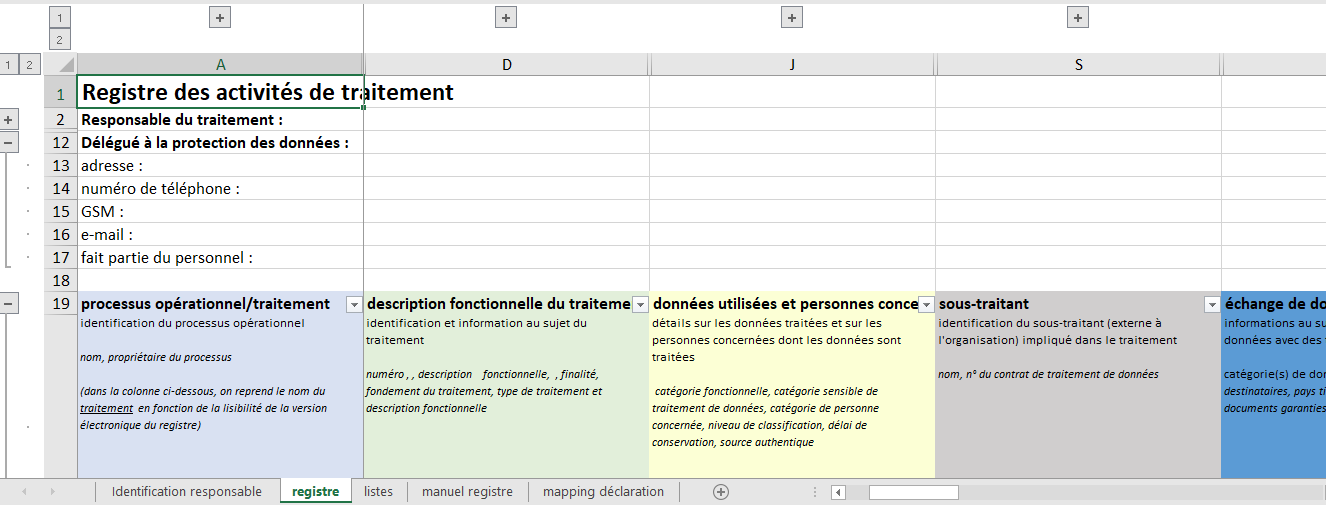 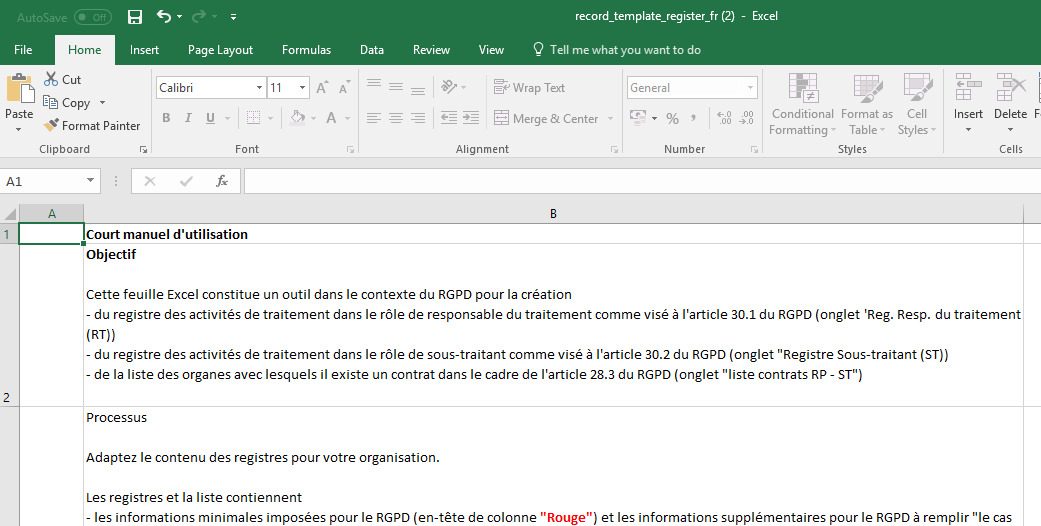 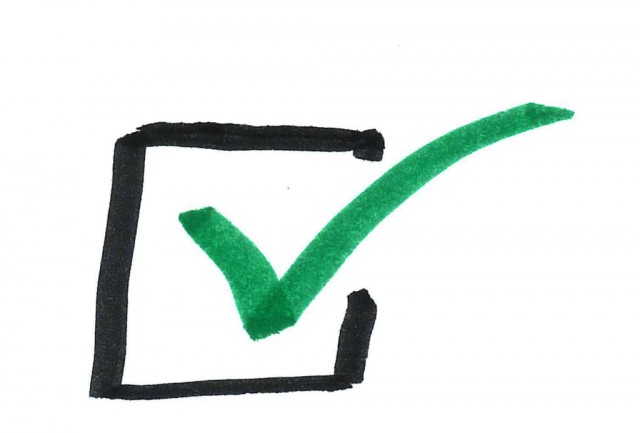 #2 – Consentement
Légitimité
6 fondements juridiques que vous pouvez utiliser comme base pour justifier le traitement des données à caractère personnel d’une manière légitime :
Le consentement de la personne concernée
L’exécution d’un contrat
Une obligation légale
Les intérêts vitaux de la personne concernée
L’intérêt général
La réalisation d’intérêts légitimes
Le consentement n’est qu’un de ces fondements ; il devrait être évité le plus possible dans le contexte des RH et ne devrait servir qu’en dernier recours
Illustration: quid du consentement obtenu avant l’entrée en vigueur du RGPD?
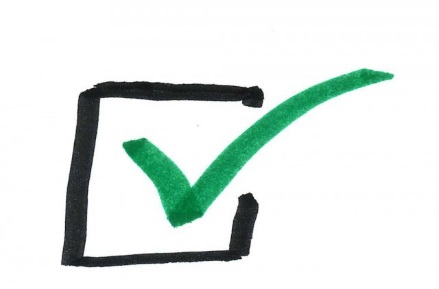 Pourquoi éviter le consentement ?
Le RGPD durcit les conditions et complique délibérément l’utilisation correcte du consentement. Chaque consentement doit :
Être donné librement, ce qui est difficile dans un contexte d’emploi en raison de la relation hiérarchique
Spécifique et dans un langage clair et simple
Par un acte positif clair
Illustration: quid de cases cochées par défaut ou d'inactivité?
Par ailleurs
Le consentement doit pouvoir être retiré simplement à tout moment et vous devez mettre un terme au traitement s'il s'agissait du seul fondement
Le consentement doit être clairement distingué des autres questions
Illustration: quid dans les conditions générales ou dans une déclaration de confidentialité faisant partie d'un logiciel?
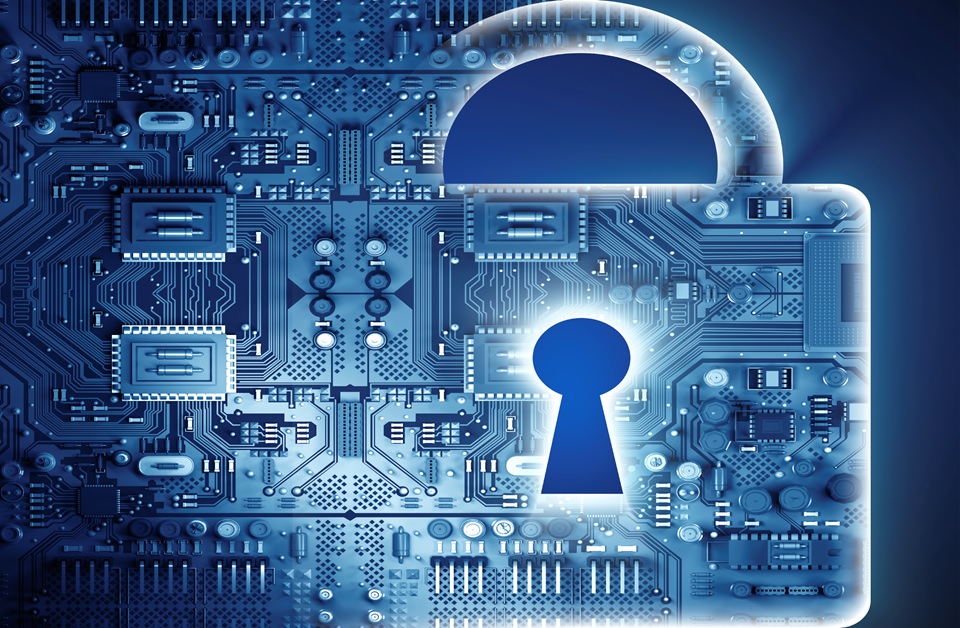 #3 – Protection
Sécurité dans la pratique – points d’attention pour un département RH
Politique du bureau rangé et de l’écran vide au département RH : ne laissez aucune information confidentielle sans surveillance sur votre bureau
N’imprimez que si c’est nécessaire et implémentez une impression de sécurité (utilisez un code ou badge pour lancer l’impression)
Prévoyez une déchiqueteuse de qualité pour détruire les informations confidentielles sur papier
Accès aux archives papier : bien protégé et vérification périodique des logs d’accès
Mots de passe forts, voire même authentification (multifacteur) forte
Attention en cas de travail à distance (directives nécessaires)
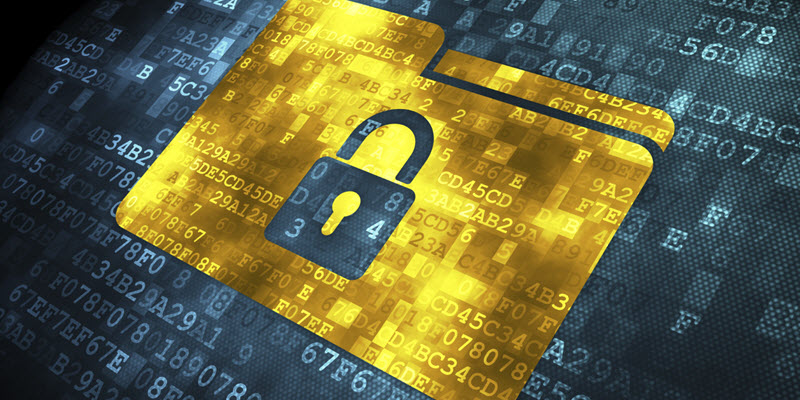 #4 – Analyse d’impact sur la protection de la vie privée
Analyse d’impact sur la protection des données (art. 35)
Introduction de pratiques en matière de gestion des risques dans le monde de la protection des données
La « Data protection impact assessment », également appelée « privacy impact assessment »(PIA), est obligatoire en cas de risques élevés pour les droits et libertés des personnes concernées (p. ex. le profilage, le traitement à plus grande échelle des catégories particulières de données à caractère personnel, l'utilisation d'une nouvelle technologie)
	exige d'emblée d’examiner au moins si une activité déterminée présente un 	risque élevé ou non (p. ex. monitoring IT au travail)
	+ les listes de la Commission de la protection de la vie privée! p. ex. une évaluation pour 	« analyser ou prévoir des prestations professionnelles » mais PAS pour 	« l’administration du personnel en service» au sens strict
Obligation d’évaluer les risques du point de vue de la personne concernée contrairement à l’analyse typique des risques d’entreprise qui tient généralement compte de l’intérêt de l’organisation
Le destinataire potentiel d’une PIA peut aussi être la Commission de la protection de la vie privée, elle doit donc être bien documentée et compréhensible
Pour la Commission, la décision de (ne pas) procéder à une analyse doit être officiellement soumise aux membres de la direction
Lignes directrices du groupe de travail « article 29 » et de la Commission et outils de la CNIL et de la BCSS:
ec.europa.eu/newsroom/document.cfm?doc_id=47711   
https://www.privacycommission.be/consultation-publique-sur-la-recommandation-concernant-lanalyse-dimpact-relative-a-la-protection 
https://www.cnil.fr/fr/PIA-privacy-impact-assessment 
https://www.ksz-bcss.fgov.be/fr/securite-et-vie-privee/general-data-protection-regulation
À (ne pas) faire lors d’un entretien d’embauche
[Speaker Notes: Centraal bij de aanwerving staat het uitwisselen van informatie. De wg heeft gegevens nodig van de sollicitant en de sollicitant heeft ook nood aan informatie om een beslissing te kunnen nemen. Er komen dus een aantal belangen tegenover elkaar te staan. De wg die zoveel mogelijk informatie wil krijgen, zal al snel op het domein komen van het privéleven van de sollicitant.]
Cadre législatif
CCT n° 38 du 6/12/1983 concernant le recrutement et la sélection de travailleurs 
http://www.ejustice.just.fgov.be/cgi_loi/change_lg.pl?language=fr&la=F&cn=1983120630&table_name=loi
Les questions relatives à la vie privée ne sont justifiées que si elles sont pertinentes en raison de la nature et des conditions d’exercice de la fonction
 cela vaut aussi pour les personnes qui participent aux activités de sélection au nom de l'employeur (p. ex. psychologues et bureaux de sélection)

Le candidat est tenu de collaborer de bonne foi à la procédure de sélection et de fournir toutes les données nécessaires sur son passé professionnel et scolaire, lorsque celles-ci se rapportent à la nature et aux conditions d’exercice de la fonction

https://www.privacycommission.be/fr/recrutement
21
[Speaker Notes: Inzake privacy bij het sluiten van de arbeidsovereenkomst, staat cao nr. 38 van 6/12/1983 betreffende de werving en selectie van wns centraal.

De wg heeft informatie nodig van de sollicitant ter beoordeling van diens geschiktheid voor de openstaande betrekking, terwijl ook de sollicitant behoefte heeft aan informatie om te kunnen beoordelen of de functie inhoudt wat hij verwacht. 
Anderzijds wil de werkgever ook informatie over de geschiktheid van de sollicitant. 

In het arbeidsrecht wordt het relevantieprincipe gehanteerd om het recht op informatie en het recht op privacy te verzoenen. Dit principe ligt vervat in (art. 11 van) cao nr. 38. De persoonlijke levenssfeer van de sollicitant zal bij de selectieprocedure worden geëerbiedigd. Zulks impliceert dat vragen over het privéleven slechts verantwoord zijn indien zij relevant zijn wegens de aard en de uitoefeningsvoorwaarden van de functie
 dit geldt ook voor de personen, die namens de wg aan de selectiewerkzaamheden deelnemen, zoals psychologen en selectiekantoren

Er bestaat slechts een recht op informatie of een vraagrecht van de wg indien hij informeert naar gegevens over het privéleven van de sollicitant die relevant zijn voor de werksituatie. (=evenredigheidsprincipe)
Daarnaast hebben we natuurlijk ook nog de Privacywet zelf die stelt dat persoonsgegevens toereikend, terzake dienend en niet overmatig mogen zijn, uitgaande van de doeleinden waarvoor zij verkregen worden of waarvoor zij verder worden verwerkt (art. 4 §1, 3°). Ook dit artikel bepaalt dus dat de wg niet meer persoonsgegevens mag verzamelen dan hij nodig heeft om zijn doel te bereiken. De vragen mogen alleen betrekking hebben op de aard en de uitoefeningsvoorwaarden van de functie waarvoor de sollicitant solliciteert. 

Wat betreft de sollicitant, stelt cao nr. 38 dat deze ertoe gehouden is om te goeder trouw aan de selectieprocedure mee te werken en alle noodzakelijke gegevens over beroeps-en studieverleden moet verschaffen wanneer deze betrekking hebben op de aard en de uitoefeningsvoorwaarden vd functie (art. 13).

(Niet alle bepalingen van de cao zijn op dezelfde wijze afdwingbaar. Het eerste deel zijn plichten van we werkgever ivm de werving en selectie van wns. Het gaat om juridisch afdwingbare verplichtingen. Het tweede deel bevat ‘slechts’ aanbevelingen. Toch zijn deze gedragsregels met eventueel juridische gevolgen. Men aanvaardt immers dat deze aanbevelingen kunnen worden afgedwongen op grond ve algemene zorgvuldigheidsnorm.)]
Droit de poser des questions, obligation de parler, droit de se taire et droit de mentir
Droit de poser des questions ?
Obligation de parler ?
Droit de se taire ?
Droit de mentir ?

 Quelles sont les questions qu’un employeur peut poser ? 
 Quelles informations un candidat doit-il communiquer à l’employeur pendant un entretien d’embauche ?
22
[Speaker Notes: Het relevantieprincipe en het principe dat een sollicitant te goeder trouw moet deelnemen aan het aanwervingsproces kunnen verder worden uitgewerkt in functie van het vraagrecht van de wg enerzijds en de spreekplicht, zwijgplicht en het liegrecht van de sollicitant anderzijds. 

Wgs moeten zich de vraag stellen welke informatie hij mag verzamelen zonder dat hij een ongeoorloofde inbreuk op de privacy van de kandidaat-wn pleegt. 
De sollicitant moet zich afvragen welke informatie uit zijn privéleven hij moet prijsgeven. Mag hij zwijgen? Mag hij zelfs liegen? Of heeft hij een spreekplicht?]
Y a-t-il des limites aux questions durant les procédures d’embauche ?
Les questions relatives à la vie privée ne sont justifiées que si elles sont pertinentes en raison de la nature et des conditions d’exercice de la fonction

Il est possible de poser des questions sur la vie privée à condition qu’elles soient importantes pour un poste vacant

Évaluation concrète
Illustrations
Êtes-vous souvent malade? 
Êtes-vous croyant? 
Etat de grossesse? C. trav. Anvers, 25 mai 1990, Chron. D.S., 1995, p. 223: en l'espèce l’emploi offert n’était pas d'une nature telle que la travailleuse aurait été tenue de signaler spontanément sa grossesse
23
[Speaker Notes: Hoe ver kan een onderneming gaan in het afvuren van vragen op sollicitanten? Wanneer wordt de privacy van een sollicitant geschonden?
Voor het antwoord op deze vraag zijn de principes van finaliteit en proportionaliteit bepalend.

Zoals daarnet aangehaald, zijn vragen over het privéleven maar verantwoord indien ze relevant zijn wegens de aard en de uitoefeningsvoorwaarden van de functie. Het is dus perfect mogelijk om vragen te stellen die eerder in de privésfeer horen, op voorwaarde dat zij van belang zijn voor de vacante job.

Wgs kunnen géén vragen stellen die niets te maken hebben met de job (=evenredigheid/proportionaliteit).

Om te beoordelen of de informatie relevant is (dwz evenredig), is het noodzakelijk te weten met welk doeleinde de werkgever de informatie vraagt.
Cao nr. 38 heeft het finaliteitsprincipe niet expliciet opgenomen. Maar het is duidelijk dat het informatierecht vd wg maar één doeleinde kan hebben, nl. beoordeling van de geschiktheid vd sollicitant. De (on)rechtmatigheid van het doeleinde is afhankelijk van de functievereisten. Het gaat dus om een beoordeling in concreto. 
Zo zal de wg die vraagt of de sollicitant allergisch is voor een bepaalde chemische stof een rechtmatig doeleinde nastreven indien men voor de betrokken functie wordt blootgesteld aan die stof.
De vraag naar de handicap van een wn zal bijna altijd ongeoorloofd zijn. Maar indien de wg deze vraag stelt om te achterhalen of hij voor de kandidaat, in het kader van tewerkstellingsbevorderende maatregelen voor mindervaliden, subsidies kan ontvangen, streeft hij een rechtmatig doeleinde na.

In principe verbiedt de privacywet verwerking van gevoelige gegevens als politieke voorkeur en godsdienstige overtuigingen. 
De privacywet maakt wel een uitzondering. Het verbod is niet van toepassing wanneer de verwerking wordt verricht bij een aanwervingsprocedure gevoerd door een vereniging die werkzaam is binnen de politiek, vakbond of ziekenfonds, of als het gaat om een religieuze of levensbeschouwelijke instelling. In die situaties heeft de vraag naar een politieke opvatting of een religieuze overtuiging wél te maken met de aard en de uitoefeningsvoorwaarden van de functie. 
Zo is de vraag naar politieke overtuigingen van de sollicitant voor de job als redacteur bij een krant met een zeer uitgesproken levensbeschouwelijke visie wel aanvaardbaar, terwijl diezelfde vraag als irrelevant en dus als ongeoorloofd voorkomt wanneer ze aan een kandidaat-kassierster van een supermarkt wordt gevraagd.
Het is bv. ook logisch dat aan een kandidaat-leerkracht katholieke godsdienst bij een katholieke school mag worden gevraagd of hij een katholiek geloof aanhangt.

Vragen naar de gezondheidstoestand van de sollicitant is niet toegelaten tenzij dit omwille van de specifieke kenmerken van de job toch nodig is om de geschiktheid van de sollicitant te beoordelen.
Dit kan het geval zijn als een medische aandoening de veiligheid van de wn, zijn of haar collega’s of andere personen in gevaar kan brengen (bv. piloot lijdt best niet aan epilepsie).]
Droits et obligations du candidat lors de la fourniture de données ? - obligation de parler ?
Le candidat est tenu de collaborer de bonne foi à la procédure de sélection et de fournir toutes les données nécessaires sur son passé professionnel et scolaire, lorsque celles-ci se rapportent à la nature et aux conditions d’exercice de la fonction

Obligation de répondre ? 

 Réponses obligatoirement sincères à des questions licites
24
[Speaker Notes: Spreekplicht?
cao nr. 38 bepaalt dat de sollicitant te goeder trouw moet meewerken aan de selectieprocedure en alle noodzakelijke gegevens over het beroeps- en studieverleden moet verschaffen wanneer deze betrekking hebben op de aard en de uitoefeningsvoorwaarden van de job.

Het recht op informatie van de wg brengt bijgevolg een zekere spreekplicht mee voor de sollicitant.

Een eerste aspect van de spreekplicht is de antwoordplicht van de sollicitant.
 De sollicitant is maar gehouden informatie mee te delen aan de wg die relevant is gelet op de aard en de uitoefeningsvoorwaarden van de functie.
De sollicitant mag niet weigeren een geoorloofde vraag (gelet op de aard en de uitoefeningsvoorwaarden van de functie) waarheidsgetrouw te beantwoorden.]
Droits et obligations du candidat lors de la fourniture de données ? - obligation de parler ?
Obligation de communiquer spontanément ?

Relation de confiance entre les parties aux négociations + principe de droit général bonne foi

Limites :
Le candidat sait/doit savoir que l’entreprise attache de l’importance à l’information
Pas d’obligation d’information sur des données dont l’autre partie est ou peut être au courant
Le candidat doit être lui-même au courant d'informations
Les informations doivent être pertinentes pour la fonction
Les informations ne peuvent entraîner un non-recrutement contraire à la loi
25
[Speaker Notes: Een tweede aspect van de spreekplicht is de spontane mededelingsplicht. Moet een sollicitant uit eigen beweging een aantal gegevens meedelen aan de werkgever?

De klassieker van de vragen hieromtrent is of een sollicitante de verplichting heeft op spontaan mee te delen dat ze zwanger is.

Tussen partijen die met elkaar onderhandelen, bestaat er een vertrouwensrelatie. Het algemene rechtsprincipe van de goede trouw vereist dat men elkaar binnen bepaalde grenzen zelfs ongevraagd moet inlichten.
Wat zijn die grenzen?
	- De sollicitant moet weten of behoort te weten dat het bedrijf belang hecht aan de betrokken inlichting;
	- Er bestaat geen informatieverplichting over gegevens waarvan de andere partij op de hoogte is of kan zijn;
	- De sollicitant moet zelf op de hoogte zijn van de bewuste informatie;
	- De te verstrekken informatie moet relevant zijn voor de functie (weer het relevantieprincipe);
	- De inlichtingen mogen niet tot gevolg hebben dat zij tot de niet-aanwerving zouden leiden in strijd met de wet.

Hieruit blijkt dat de spontane meldingsplicht van een zwangerschap slechts in een zeer beperkt aantal gevallen van toepassing zal zijn, bv. bij een sollicitatie voor een job waarbij men in aanraking komt met gevaarlijke stoffen.]
Droits et obligations du candidat lors de la fourniture de données ? – droit de se taire et droit de mentir ?
3. Droit de se taire ?
En cas de questions illicites

4. Droit de mentir ?
Le droit de se taire tient difficilement dans la pratique

Le droit à la vérité de l’employeur s’éteint s’il pose des questions illicites

Attention !
	- Licenciement pour motif grave
	- Dissolution du contrat de travail pour cause de fraude
26
[Speaker Notes: Zwijgrecht?
Uit voorgaande volgt dat een sollicitant verplicht is waarheidsgetrouw te antwoorden op vragen van de potentiële wg die geoorloofd zijn, en dus relevant voor de aangeboden functie.

Er bestaat wel een zwijgrecht als reactie op ongeoorloofde vragen, vragen die dus in de privésfeer liggen en geen verband houden met de vacante functie. 

Liegrecht?
Een sollicitant moet niet antwoorden op vragen die ongeoorloofd zijn. Maar het zwijgrecht is in de praktijk niet altijd vol te houden (relatie wn – wg: niet antwoorden betekent misschien niet worden aangenomen).

Bijgevolg is het volgens sommige auteurs (Frank Hendrickx bv. in zijn handboek ‘Privacy en het arbeidsrecht) verdedigbaar om te stellen dat de sollicitant mag liegen bij niet-toelaatbare vragen. (“Het liegrecht is een schild, geen zwaard, en mag enkel gebruikt worden om een schending van de privacy af te wenden, en als andere middelen niet volstaan. (‘Privacy en arbeidsrecht, Die Keure, 1999)).
Het gaat dus enkel om een situatie waarbij de wg volkomen ontoelaatbare vragen stelt, en de sollicitant dus met leugens mag repliceren om zich te beschermen.

Opgelet! Indien de vragen die de toekomstige wg stelt, wel degelijk relevent waren voor de functie en de sollicitant toch liegt, kan dit aanleiding geven tot:
Ontslag om dringende reden (zonder betaling van enige verbrekingsvergoeding op het ogenblik dat later tijdens de duur van de arbeidsovereenkomst de waarheid naar boven komt). (De wg moet dan wel kunnen aantonen dat de wn effectief gelogen heeft én hij moet aannemelijk maken dat de leugenachtige informatie een determinerende factor is geweest in de beslissing om aan te werven. Werd o.m. al aanvaard als dringende reden: de bewering van een kandidaat dat hij ontslagen was bij de vorige wg in het kader van een reorganisatie terwijl hij in werkelijkheid ontslagen was om een dringende reden;)
De ontbinding van de arbeidsovereenkomst wegens bedrog (zonder betaling van enige verbrekingsvergoeding). (De wg moet kunnen aantonen dat hij de kandidaat niet zou hebben aangenomen indien hij niet gelogen had. Dan is er sprake van een wilsgebrek bij het aangaan van de arbeidsovereenkomst. De nietigverklaring moet echter uitgesproken worden door de arbeidsrechtbank en in afwachting van de uitspraak moet de arbeidsovereenkomst wel verder uitgevoerd worden.)]
Vérification des antécédents
La plus grande prudence est de mise

Souvent aussi beaucoup d’informations non pertinentes pour la fonction

Accord exprès du candidat requis

Contrôler les références ?
	- Demander l’autorisation préalable
	- Informations uniquement en lien direct avec la fonction
27
[Speaker Notes: Steeds meer wgs willen een background check uitvoeren bij sollicitanten. 
Men moet hier zeer voorzichtig mee omgaan. Het komt er op aan of de verkregen informatie beschouwd kan worden als een disproportionele aantasting van de privé van de sollicitant of niet. Uit een algemene background check zal immers wellicht ook veel irrelevante informatie voor de functie naar boven komen. 
Het uitdrukkelijk akkoord van de sollicitant is hier essentieel. 

Wat met het contacteren van referenties? In principe moeten persoonsgegevens verkregen worden bij de sollicitant zelf.
Wanneer de wg toch bij andere personen informatie over de sollicitant wil verkrijgen, dan mag hij dit enkel als deze manier van informatieverzameling voor hem noodzakelijk is tijdens de selectieprocedure (d.w.z. dat hij zonder die info geen selectiebeslissing kan nemen en dat hij deze info niet op een andere manier kan verkrijgen dan het bevragen van andere personen dan de sollicitant) én als hij hiervoor de toestemming heeft van de sollicitant. 
De informatie die de potentiële wg wil inwinnen mag alleen direct verband houden met de functie en mag geen onevenredige inbreuk maken op het privéleven van de sollicitant. 

Opgelet! Toestemming wordt strikter door de Privacyverordening! 

Wanneer de sollicitant spontaan referenties geeft, dan mag de wg ervan uitgaan dat hij die referenties mag nagaan.
Bv. referentie in CV.

Vb: stel dat een CV duidelijke leemtes bevat, dat moet de wg eerst de sollicitant zelf bevragen over die opvallende lacunes in zijn opleidings- of professioneel parcours. Pas nadien, indien de uitleg van de kandidaat hierover niet zou volstaan, kan de wg overwegen gegevens in te winnen bij andere personen of organisaties, als de sollicitant hierover vooraf werd geïnformeerd en zijn toestemming daarvoor heeft gegeven.]
Fiche de paie et certificat de bonne vie et mœurs
Fiche de paie?
Le candidat n’est pas tenu de soumettre une fiche de paie
 Non pertinent pour la nature et les conditions d’exécution de la fonction

Certificat de bonne vie et mœurs/extrait du casier judiciaire?
Donnée judiciaire => traitement interdit
2 exceptions :
Le travail est une activité dont les conditions d'accès ou d'exercice sont déterminées par la loi
Le travail est une activité qui relève de l’éducation, de l’accompagnement psycho-médico-social, de l'aide à la jeunesse, de la protection de l'enfance, de l'animation ou de l'accompagnement des mineurs

Article 596 du Code d’instruction criminelle et Arrêté Royal du 21 novembre 2016 
http://www.ejustice.just.fgov.be/cgi_loi/change_lg.pl?language=fr&la=F&cn=1808121630&table_name=loi
https://justice.belgium.be/sites/default/files/downloads/kb_21_nov_2016_modaliteiten_uittreksels_particulieren_-_gepubliceerde_versie.pdf
28
[Speaker Notes: 1. Heeft een wg recht om naar het vorig loonbriefje van de sollicitant te vragen?
De wg mag tijdens een sollicitatie vragen naar de loonbrief van een sollicitant bij de vorige wg maar de sollicitant is niet verplicht om op deze vraag in te gaan. De sollicitant kan immers argumenteren dat dit niet relevant is voor de aard en de uitvoeringsvoorwaarden van de functie.

2. Bij de sollicitatie vraagt de wg vaak om een uittreksel uit het strafregister/bewijs goed gedrag en zeden voor te leggen. Mag dit? 
Een uittreksel uit het strafregister is een gerechtelijk gegeven en het is verboden op basis van artikel 8 van de Privacywet van 8/12/1992) om dit te verwerken (bv. om dit bij te houden in een dossier).

Op dit principe bestaan 2 uitzonderingen (art. 8 §2 Privacywet):
- Wanneer het werk een activiteit is waarvan de toegangs- of uitoefeningsvoorwaarden werden bepaald door de wet (bv. bewakingsagent, advocaat, politieagent) (art. 596, 1e lid WSV).
Wanneer het werk een activiteit is die onder opvoeding, psycho-medisch-sociale begeleiding, hulpverlening aan de jeugd, kinderbescherming, animatie of begeleiding van minderjarigen valt (art. 596,2de lid WSV)

Buiten deze twee gevallen van artikel 596 WSV

Als de (toekomstige) werkgever zich niet kan beroepen op een van beide wettelijke gevallen, dan moet het principieel verbod zonder meer worden toegepast.

De Privacycommissie heeft in haar advies nr. 08/2002 van 11/2/2002 gesteld dat “de lezing van een document in principe niet valt onder het toepassingsgebied van de wet”.
Het louter tonen en lezen van een uittreksel uit het strafregister is geen verwerking van persoonsgegevens als bedoeld in de Privacywet.
Daarentegen kunnen een vermelding in een interne nota of aanwervingsdossier, een mededeling van informatie aan het management van de onderneming,… een verwerking zijn van zogenaamde ‘gerechtelijke gegevens’.
     Een dergelijke gegevensverwerking zou een inbreuk uitmaken op de Privacywet.]
Carte d’identité
Copie de la carte d’identité? 
Données « limitées à ce qui est nécessaire au regard des finalités pour lesquelles elles sont traitées (minimisation des données) » (art. 5 du RGPD) ?






Recommandation n° 03/2011 du 25 mai 2011 de la Commission Vie Privée relative à la prise de copie des cartes d’identité 
https://www.privacycommission.be/sites/privacycommission/files/documents/recommandation_03_2011_0.pdf
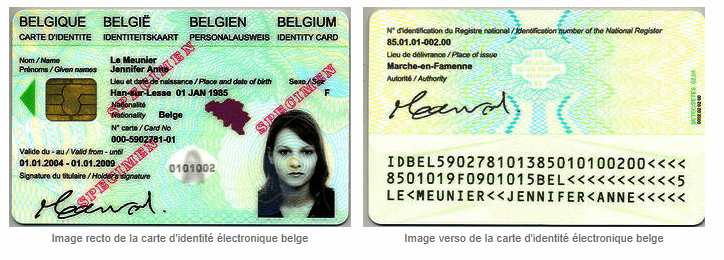 29
[Speaker Notes: 1. Heeft een wg recht om naar het vorig loonbriefje van de sollicitant te vragen?
De wg mag tijdens een sollicitatie vragen naar de loonbrief van een sollicitant bij de vorige wg maar de sollicitant is niet verplicht om op deze vraag in te gaan. De sollicitant kan immers argumenteren dat dit niet relevant is voor de aard en de uitvoeringsvoorwaarden van de functie.

2. Bij de sollicitatie vraagt de wg vaak om een uittreksel uit het strafregister/bewijs goed gedrag en zeden voor te leggen. Mag dit? 
Een uittreksel uit het strafregister is een gerechtelijk gegeven en het is verboden op basis van artikel 8 van de Privacywet van 8/12/1992) om dit te verwerken (bv. om dit bij te houden in een dossier).

Op dit principe bestaan 2 uitzonderingen (art. 8 §2 Privacywet):
- Wanneer het werk een activiteit is waarvan de toegangs- of uitoefeningsvoorwaarden werden bepaald door de wet (bv. bewakingsagent, advocaat, politieagent) (art. 596, 1e lid WSV).
Wanneer het werk een activiteit is die onder opvoeding, psycho-medisch-sociale begeleiding, hulpverlening aan de jeugd, kinderbescherming, animatie of begeleiding van minderjarigen valt (art. 596,2de lid WSV)

Buiten deze twee gevallen van artikel 596 WSV

Als de (toekomstige) werkgever zich niet kan beroepen op een van beide wettelijke gevallen, dan moet het principieel verbod zonder meer worden toegepast.

De Privacycommissie heeft in haar advies nr. 08/2002 van 11/2/2002 gesteld dat “de lezing van een document in principe niet valt onder het toepassingsgebied van de wet”.
Het louter tonen en lezen van een uittreksel uit het strafregister is geen verwerking van persoonsgegevens als bedoeld in de Privacywet.
Daarentegen kunnen een vermelding in een interne nota of aanwervingsdossier, een mededeling van informatie aan het management van de onderneming,… een verwerking zijn van zogenaamde ‘gerechtelijke gegevens’.
     Een dergelijke gegevensverwerking zou een inbreuk uitmaken op de Privacywet.]
Plan par étapes
L’employeur fixe des exigences pour la fonction
L’employeur décide s’il lance une procédure d’embauche seul ou avec un bureau de sélection
L’employeur place une offre d'emploi et y mentionne la nature de la fonction, les exigences qui sont posées à la fonction, le lieu où la fonction doit être exercée, la façon de postuler et, le cas échéant, l’intention de constituer une réserve de recrutement
L’employeur décide des informations dont il a besoin, si ces informations sont nécessaires et comment il peut les obtenir
L’employeur traite les données du candidat et l’informe de ses droits sur ses données à caractère personnel
30
[Speaker Notes: Wg stelt vereisten voor de functie vast
Wg beslist of hij sollicitatieprocedure alleen of met selectiebureau uitvoert
Wg die beroep doet op selectiebureau legt contractueel vast dat privacy sollicitanten moet worden gerespecteerd
Wg plaatst jobaanbieding en vermeldt daarin aard functie, eisen die aan functie worden gesteld, plaats waar de functie uitgevoerd moet worden, de wijze van solliciteren en desgevallend bedoeling om wervingsreserve aan te leggen
Wg beslist welke informatie hij nodig heeft, of deze informatie noodzakelijk is en hoe hij die kan bekomen
Is er medische informatie, zijn medische onderzoeken/biologische testen nodig? Is het medisch onderzoek verplicht? Heeft hij informatie uit privéleven nodig?,…
Hij waakt erover dat medische informatiegaring, de medische onderzoeken/biologische testen betrekking hebben op de huidige geschiktheid van de sollicitant
Wg stelt alleen vragen mbt privéleven voor zover deze noodzakelijk zijn om de geschiktheid van de sollicitant te beoordelen
Preventieadviseur-arbeidsgeneeskunde laat sollicitant op voorhand weten welke medische onderzoeken/testen zullen worden gevoerd + deelt wg en sollicitant nadien uitslag mee
Wg verwerkt sollicitatiegegevens en deelt sollicitant mee dat hij recht heeft op mededeling persoonsgegevens
Wg vraagt toestemming sollicitant voor verwerking van gezondheidsgegevens]
Impact du RGPD ?
Nouveaux droits - renforcement du contrôle de l’utilisation de leurs données personnelles. Ils obtiennent ainsi le droit d’accès aux données, le droit de rectification, le droit à l’oubli, ....

Autorisation plus stricte 

Registre des données : quelles données tenez-vous à jour ? D’où proviennent-elles ? Avec qui les avez-vous partagées ? 

Documenter tous les traitements !

Communication - Compléter la déclaration de confidentialité avec :
la base légale pour le traitement des données
les délais durant lesquels vous tiendrez les informations à jour
si vous échangez les données en dehors de l’Union européenne et 
la possibilité pour la personne concernée de déposer une plainte auprès de la Commission de la protection de la vie privée
31
[Speaker Notes: Burgers krijgen een heel aantal nieuwe rechten met betrekking tot hun persoonsgegevens. Ze krijgen meer controle over het gebruik van hun persoonlijke gegevens. Zo krijgen ze het recht:
op inzage (bv. als er testen zijn gebeurd op een computer, kan sollicitant deze opvragen)
op correctie
om vergeten te worden (stel sollicitant wordt niet aangenomen en wil nu dat al zijn persoonsgegevens gewist worden. Dit is een recht, hij kan dit vragen en wg moet hierop ingaan. Wg kan bv. vragen of ze de gegevens mogen bijhouden om hem later eventueel bij nieuwe vacature opnieuw uit te nodigen)
op beperking van de verwerking
op overdraagbaarheid van gegevens
van bezwaar tegen geautomatiseerde besluitvorming en profilering.
 
Striktere toestemming
Een verwerking van persoonsgegevens is o.a. rechtmatig wanneer de betrokkene toestemming heeft gegeven voor de verwerking ervan. 
Wanneer de verwerking berust op toestemming, moet de verwerkingsverantwoordelijke er rekening mee houden dat de eisen die aan de toestemming worden gesteld, strikter zijn geworden. In de Privacywet van ‘82 werden ook wel al bepaalde eisen gesteld, maar de nieuwe verordening wordt nog strenger en geeft een uitgebreide omschrijving aan wat die toestemming allemaal moet voldoen. 

Wanneer de verwerking berust op toestemming, moet de verwerkingsverantwoordelijke eerst en vooral kunnen aantonen dat de betrokkene toestemming heeft gegeven voor de verwerking van zijn persoonsgegevens. Enkel een uitdrukkelijke toestemming zal daarom nog nuttig zijn. Dit kan bv. door een schriftelijke verklaring of door het klikken op een vakje bij het bezoeken van een website. De huidige systemen die toestemming registreren, moeten dus geëvalueerd worden zodat een audit trail (controlespoor) verzekerd wordt. 

Daarnaast moet het verzoek om toestemming in een begrijpelijke en gemakkelijk toegankelijke vorm en in duidelijke en eenvoudige taal zodanig zijn gepresenteerd dat een duidelijk onderscheid gemaakt kan worden met andere aangelegenheden. 
 
De toestemming moet door een duidelijke actieve handeling worden gegeven. Daaruit moet blijken dat de betrokkene vrijelijk, specifiek, geïnformeerd en ondubbelzinnig met de verwerking van zijn persoonsgegevens instemt (deze vereisten van vrijelijk, geïnformeerd,…) legde de Privacywet ook al op). Maar de verordening haalt nu uitdrukkelijk aan dat het moet gaan om een duidelijk actieve handeling. Dit kan bv. door het klikken op een vakje op een internetwebsite. Stilzwijgen, het gebruik van reeds aangekruiste vakjes of inactiviteit vormen geen toestemming!

Indien de verwerking meerdere doeleinden heeft, moet toestemming voor elk daarvan worden verleend. 
 
De betrokkene kan bovendien zijn toestemming ten allen tijden intrekken. De intrekking moet even eenvoudig zijn als het geven ervan. 

Dataregister: Breng in kaart welke persoonsgegevens je bijhoudt, waar deze vandaan komen en met wie je deze hebt gedeeld. 
Je houdt bv CV nog bij, testen op de pc,… Hoe lang ga je ze bewaren? Geen specifieke max termijn voorzien. De gegevens mogen niet langer dan noodzakelijk voor de doeleinden verwerking bewaard worden. Je moet zien dat je bepaalde procedure inbouwt om dit te kunnen opvolgen. Bv. na een jaar moeten ze gewist worden. 

Communicatie – Wanneer een bedrijf nu reeds persoonsgegevens verwerkt, moet het aan de betrokkene bepaalde informatie verschaffen, zoals bv. wijze waarop men gegevens zal aanwenden. Doorgaans staat deze informatie in een privacyverklaring. De AVG vereist dat deze privacyverklaring aangevuld wordt. Zo zal je voortaan ook moeten meedelen: 
de wettelijke grondslag voor de gegevensverwerking (*)
de termijnen gedurende dewelke je de informatie zal bijhouden (Het is niet verplicht om de betrokkene een specifiek aantal dagen, maanden of jaren mee te delen. U kunt bv simpelweg zeggen dat de gegevens worden bewaard "gedurende de uitvoeringstermijn van de overeenkomst" of de "tijd die nodig is om het doeleinde te bereiken".)
of je de gegevens uitwisselt buiten de Europese Unie en
de mogelijkheid voor de betrokkene om een klacht in te dienen bij de Privacycommissie indien deze meent dat zijn persoonsgegevens foutief worden verwerkt.]
Que faire avec les CV?
Base(s) légale(s)

Consentement du candidat qui doit être valable 
(Traitement nécessaire à l'exécution de mesures précontractuelles « prises à la demande de la personne concernée »)?
Intérêts légitimes de l’employeur 

« Lorsque l’identité de l’employeur n’a pas été précisée lors de l’offre de poste, il est recommandé que l’accord du candidat soit recueilli préalablement à la transmission de son CV à cet employeur »
https://www.cnil.fr/fr/les-operations-de-recrutement 

Informer les candidats, e.a. les finalités, les destinataires, leurs droits (art. 12 et seq.)

Mesures techniques et organisationnelles appropriées 

Durée de conservation : X ans/mois à l’issue de la procédure de sélection 

 effacer les CV par la suite!
32
[Speaker Notes: Wg stelt vereisten voor de functie vast
Wg beslist of hij sollicitatieprocedure alleen of met selectiebureau uitvoert
Wg die beroep doet op selectiebureau legt contractueel vast dat privacy sollicitanten moet worden gerespecteerd
Wg plaatst jobaanbieding en vermeldt daarin aard functie, eisen die aan functie worden gesteld, plaats waar de functie uitgevoerd moet worden, de wijze van solliciteren en desgevallend bedoeling om wervingsreserve aan te leggen
Wg beslist welke informatie hij nodig heeft, of deze informatie noodzakelijk is en hoe hij die kan bekomen
Is er medische informatie, zijn medische onderzoeken/biologische testen nodig? Is het medisch onderzoek verplicht? Heeft hij informatie uit privéleven nodig?,…
Hij waakt erover dat medische informatiegaring, de medische onderzoeken/biologische testen betrekking hebben op de huidige geschiktheid van de sollicitant
Wg stelt alleen vragen mbt privéleven voor zover deze noodzakelijk zijn om de geschiktheid van de sollicitant te beoordelen
Preventieadviseur-arbeidsgeneeskunde laat sollicitant op voorhand weten welke medische onderzoeken/testen zullen worden gevoerd + deelt wg en sollicitant nadien uitslag mee
Wg verwerkt sollicitatiegegevens en deelt sollicitant mee dat hij recht heeft op mededeling persoonsgegevens
Wg vraagt toestemming sollicitant voor verwerking van gezondheidsgegevens]
Géolocalisation et utilisation du GSM
[Speaker Notes: Wanneer de uitvoering van het werk niet gebeurt op de werkvloer van de werkgever zelf, maar daarbuiten, is het niet onlogisch dat de werkgever wil weten wat zijn mobiele werknemers uitvoeren. Werkgevers kunnen hiervoor soms gebruik maken van elektronisch toezicht.
Bv. via de installatie van een systeem van geolokalisatie in de voertuigen van hun werknemers.]
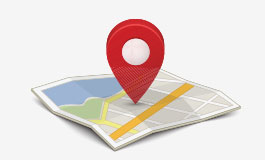 Cadre législatif
Pas de CCT du CNT

Loi relative à la protection de la vie privée 8/12/1992

Avis Commission de la protection de la vie privée 
 12/2005 
https://www.privacycommission.be/sites/privacycommission/files/documents/avis_12_2005_0.pdf

Opinion (WP249) « data processing at work » du groupe de travail « article 29 » du 8 juin 2017 
www.ec.europa.eu/newsroom/document.cfm?doc_id=45631

Géolocalisation = système qui permet de localiser des personnes en combinant la technologie GPS et GSM
34
[Speaker Notes: Lokalisatiediensten bieden voor wgs belangrijke informatie over een wn: ze maken het mogelijk wns of hun voertuigen te traceren in ruimte en tijd. 

Er is geen specifieke wetgeving voorzien mbt geolokalisatie. In de NAR werd nog geen cao gesloten over het gebruik van geolokalisatiesystemen.

Aangezien de lokalisatiegegevens naar de identificatie van een natuurlijk persoon op een bepaalde plek op een bepaald tijdstip verwijzen, is dat tav die betrokken wn een verwerking van zijn persoonsgegevens als bedoeld in de Privacywet en zijn lokalisatiegegevens als bedoeld in de wet van 13/6/2005 betreffende de elektronische communicatie. 

De naleving van de algemene principes van de privacyregelgeving zijn essentiële waarborgen voor de bescherming van de persoonlijke levenssfeer van wns: de finaliteits-, proportionaliteits-, transparantie- en toelaatbaarheidsbeginselen.

De Privacycommissie heeft een Advies (nr. 12/2005 van 7/9/2005) uitgebracht en dit advies neemt een hele reeks van de principes van de Privacywet over die men moet naleven als men een geolokalisatiesysteem wil installeren. Deze licht ik nu verder toe.

Wat is geolokalisatie?
Het is een systeem dat toelaat personen te lokaliseren door gebruik te maken van een combinatie van de GPS- en gsm-technologie.

Bedoeling is de positie en de plaats te bepalen van een voertuig in tijd en ruimte.]
Géolocalisation - principes
Finalités
Finalités adéquates, explicites et légitimes 
Finalités légitimes, comme :
	* Sécurité du travailleur
	* Protection de la voiture de service
	* Besoins professionnels transport et logistique
	* Exercer un contrôle sur le travail effectué par le travailleur

Proportionnalité 
Le traitement et les données traitées doivent être adéquates, pertinentes et non excessives
Contrôle permanent exclu
Contrôle plus régulier pour optimiser la gestion des déplacements
Le système doit pouvoir être désactivé en dehors des heures de travail (opt-out)
35
[Speaker Notes: De toelaatbaarheidscriteria voor het invoeren van een geolokalisatiesysteem vinden we terug in de Privacywet. De werkgeverscontrole is toegestaan met inachtneming van de principes van finaliteit, proportionaliteit en transparantie.

Finaliteit
Een systeem dat het mogelijk maakt om personeelsleden precies te lokaliseren, moet beantwoorden aan welbepaalde, uitdrukkelijk omschreven en gerechtvaardigde doeleinden die de installatie en het gebruik ervan rechtvaardigen. 

Het gaat bv. om:
de veiligheid van de werknemer, bv. bewakingsagenten die omwille van hun eigen veiligheid, bij de uitvoering van hun taken, in verbinding moeten staan met een oproepcentrale van een bewakingsonderneming of van de interne bewakingsdienst van de plaats waar ze werkzaam zijn. Verder kan bv. ook aan taxi- en buschauffeurs worden gedacht;
de bescherming van de dienstwagen, bv. het verstrekken van informatie aan de politie- en hulpdiensten bij diefstal van het voertuig;
professionele behoeften aangaande transport en logistiek, bv. wagenparkmanagement bij transportbedrijven (zie arrest Arbeidshof Brussel 18/11/2004: het gebruik van een gps door een taximaatschappij teneinde haar voertuigen te lokaliseren en zodoende de taxi’s te leiden naar een klant op basis van de nabijheid, tast de persoonlijke levenssfeer van de wn niet aan). Ook pechverhelpingsdiensten en technisch ondersteunende diensten kunnen hun wns via het systeem hun meest nabije wn naar de klant leiden;
het uitoefenen van controle op de arbeid van de wn (controle van het professioneel gebruik van het dienstvoertuig en de behoorlijke uitvoering van het arbeidsregime)  dit mag alleen als het niet mogelijk is om deze prestaties op een andere manier te controleren  indien de wg misbruik vermoedt, kan hij bv. eerst een gedetailleerde verslagen vragen aan de wn/klanten vragen of de wn al dan niet in hun onderneming langsgekomen is. 

Proportionaliteit 
Uitgaande van de doelstellingen moeten de verwerking en de verwerkte gegevens, toereikend, ter zake dienend en niet overmatig zijn.
Dit betekent in de praktijk dat de gegevens over snelheid, afgelegde kilometers, de stoptijden, naam van de wn slechts mogen worden verwerkt indien zij van bijzonder nut zijn voor de geolokalisatie zelf en voor de nagestreefde doeleinden. 
Zo is voor de meeste geolokalisatiesystemen de verzameling van de snelheid van de voertuigen niet gerechtvaardigd. (Wanneer dit wel het geval moest zijn, dan moet de gemiddelde snelheid van het voertuig volstaan en niet de maximumsnelheid. De wg mag zich niet in de plaats stellen van de politie die inbreuken op de wegcode vaststelt)

Indien het systeem geïnstalleerd is met het oog op de controle van de uitvoering van de taken van de wns, moet dit een gerichte controle zijn en gerechtvaardigd door aanwijzingen die een overtreding of misbruik door bepaalde wns doen vermoeden. 

De verwerking van geolokalisatiegegevens moet zich beperken tot de bestuurders van dienstvoertuigen en de verplaatsingen hiermee tijdens de arbeidsduur of de prestaties zelf.

Een permanente controle moet in principe als overmatig worden beschouwd  uit veiligheidsoverwegingen zou dit toch kunnen overwogen worden in een specifieke context zoals bv. een nucleair transport of een geldtransport.

Er zijn enkele hypotheses waarbij een regelmatiger controle gerechtvaardigd zou kunnen zijn indien deze rechtstreeks verband houdt met de aard van de te vervullen taken door de werknemer, en meer bepaald om het beheer van de verplaatsingen van de professionele voertuigen te optimaliseren. Maar zelfs in dat geval mogen de voertuigen niet continu gevolgd worden.

Het systeem moet in ieder geval gedeactiveerd kunnen worden wanneer het door betrokkene buiten de werkuren wordt gebruikt, bv. tijdens middagpauze, in het weekend.]
Principes
Transparence
Notification étendue des travailleurs dont les données sont traitées :
	* Finalité(s)
	* À quelles personnes la géolocalisation s’applique-t-elle ?
	* Catégories de données qui sont collectées
	* Affectation des données : qui y a accès ?
	* Délai de conservation
	* …
Règlement de travail : modalités de contrôle, politique, mieux décrire les sanctions en cas d’infractions à la politique

Informer aussi l’organe de concertation au préalable et lors du démarrage

Illustrations:
Utilisation par une société de taxis pour pouvoir localiser ses véhicules et permettre ainsi de les diriger vers les clients sur base de leur proximité? 
► Ok, proportionnalité et pas d’atteinte à la vie privée, C. Travail Bruxelles 18 novembre 2004, J.T.T. 2005,  p. 145
Simple mention dans le règlement de travail selon laquelle tous les véhicules des travailleurs étaient équipés d’un système de tracking GPS? 
► Pas suffisant! Indemnité d’un euro pour dommage moral (500 euros en première instance), C. Travail Gand, 14 octobre 2011, J.T.T. 2012, p. 190
36
[Speaker Notes: Transparantie
De wns hebben het recht op gedetailleerde informatie over het systeem dat werd geïnstalleerd (bv. via een “geo-policy”). 
Die informatie moet met name deze elementen bevatten (art. 9 Privacywet):
Het (de) doeleinde(n) van de geolokalisatie
Op welke personen van de onderneming de geolokalisatie wordt toegepast
De categorieën gegevens die worden verzameld en verwerkt
De bestemming van de gegevens: wie heeft toegang tot de gegevens (welke personen binnen de onderneming en welke personen buiten de onderneming,…)
Het bestaan van een recht op toegang, verbetering en verzet voor de werknemers betreffende hun gegevens
De bewaartermijn van de gegevens. 

Idealiter is de geo-policy een bijlage van het arbeidsreglement  de eventuele controlemodaliteiten worden hierin nader omschreven (de frequentie, de procedure die moet worden gevolgd bij misbruik of overtreding van het arbeidsreglement), het geolocatiebeleid, de straffen die van toepassing zijn bij inbreuken op dit beleid, de personen die verantwoordelijk zijn voor de controle op dit laatste.
(de bepalingen kunnen worden opgenomen in de individuele arbeidsovereenkomst of in een bijlage eraan. Naargelang het doel waarvoor het systeem wordt ingevoerd, moet ook het arbeidsreglement worden aangepast. Indien het systeem wordt ingevoerd met het oog op de controle van de wn/organisatie vh werk, dan moet hiervan zeker melding worden gemaakt.)

Voorafgaandelijk en bij het opstarten moet de werkgever ook de OR (of CPBW of vakbondsafvaardiging) over alle aspecten de geolokalisatie informatie verschaffen. 

Door de Privacyverordening nog strengere eisen aan het transparantiebeginsel!  ingezet op meer transparantie]
Principes
Consentement? 
Commission de la protection de la vie privée : pas sans danger si le consentement est à la base du traitement
Pourtant consentement : 
* Non équivoque
* Libre
* Spécifique
* Informé 
Autorisé en vertu de l’article 5, f) de la loi relative à la protection de la vie privée (intérêt légitime)
37
[Speaker Notes: Toestemming
Persoonsgegevens mogen alleen verwerkt worden in een aantal limitatief bepaalde gevallen, waaronder o.a. de toestemming van de wn. 
De Privacycommissie is van oordeel dat in het kader van een arbeidsrelatie het niet zonder gevaar is als de toestemming van de verwerking de basis vormt voor de verwerking (probleem met het ‘vrij’ zijn). De Privacycommissie is van mening dat de verwerking van de gegevens wel toegelaten is krachtens artikel 5, f) Privacywet  gerechtvaardigd belang.

Indien men toch beroep moet doen op toestemming van de wn moet deze toestemming ondubbelzinnig, vrij, specifiek, op informatie berustend en persoonlijk zijn,…]
Conserver + mesures Loi relative à la protection de la vie privée
Conservation des données :
En principe : détecter les véhicules en temps réel, donc pas conserver
Contrôler les prestations de travail du travailleur  délai de conservation de moins de deux mois 

Toute une série d’autres mesures qui découlent de la loi relative à la protection de la vie privée :
(Faire une déclaration de traitement auprès de la Commission de la protection de la vie privée)
Garantir la sécurité et la confidentialité du traitement
Respecter les droits des personnes concernées en matière d’accès et de rectification des données à caractère personnel
…
38
[Speaker Notes: Hoe lang mogen de gegevens worden bewaard?
In principe dienen de geolokalisatiegegevens om de voertuigen op te sporen in real time en dus moeten ze niet bewaard worden. 
In het geval waarin het geolokalisatietoestel werd geïnstalleerd om de arbeidsprestaties van werknemers te controleren, is het volgens de Privacycommissie aangewezen om de bewaartermijn niet langer dan twee maanden te laten duren. Met deze termijn kan de werkgever in principe bepalen of de wn al dan niet misbruik heeft gemaakt.

Indien de werkgever de gegevens anoniem maakt, zijn ze niet langer onderworpen aan de Privacywet. Hij kan ze dan onbeperkt bewaren, bv. om statistieken op te stellen. 

De werkgever die overgaat tot installatie van een dergelijk toezichtssysteem moet daarnaast ook oog hebben voor een hele reeks andere maatregelen die voortvloeien uit de Privacywet (8/12/1992) en in het bijzonder:
De aangifte van de verwerking verrichten  valt weg vanaf 25/5/2018 – IWT nieuwe Privacyverordening
De veiligheid en de vertrouwelijkheid van de verwerking waarborgen
De rechten van betrokkenen respecteren inzake toegang, verbetering en verzet persoonsgegevens  wg moet hen over die rechten inlichten]
Impact du RGPD ?
Nouveaux droits - renforcement du contrôle de l’utilisation de leurs données personnelles. Ils obtiennent ainsi le droit d’accès aux données, le droit de rectification, le droit à l’oubli,…

Analyse d’impact ?(cf. section 5.4.3. of Opinion WP249: mobile device management)

Autorisation plus stricte 

Obligation de déclaration auprès de la Commission de la protection de la vie privée  registre des données

Registre des données : quelles données tenez-vous à jour ? D’où proviennent-elles ? Avec qui les avez-vous partagées ? Enregistrer tous les traitements.

Communication 
la base légale pour le traitement des données
les délais durant lesquels vous tiendrez les informations à jour
si vous échangez les données en dehors de l’Union européenne et 
la possibilité pour la personne concernée de déposer une plainte auprès de la Commission de la protection de la vie privée si celle-ci estime que ses données à caractère personnel ne sont pas correctement traitées.
39
[Speaker Notes: Burgers krijgen een heel aantal nieuwe rechten met betrekking tot hun persoonsgegevens. Ze krijgen meer controle over het gebruik van hun persoonlijke gegevens. Zo krijgen ze het recht:
op inzage
op correctie
om vergeten te worden (het recht om gegevenswissing te verkrijgen is niet van toepassing als de verwerking noodzakelijk is voor vaststelling, de uitoefening of de verdediging van een wettelijke verplichting)
op beperking van de verwerking,
op overdraagbaarheid van gegevens
van bezwaar tegen geautomatiseerde besluitvorming en profilering.

Volgens de nieuwe privacyverordening kunnen de rechten van de betrokkene variëren naargelang de wettelijke basis van de gegevensverwerking. Daarom zal het voortaan belangrijk zijn om van de verscheidene types van gegevensverwerkingen de wettelijke grondslag te bepalen.
 
Vb: de betrokkene heeft een sterker recht om de verwijdering van zijn gegevens te vragen indien zijn toestemming aan de grondslag lag voor de verwerking.
 
Striktere toestemming
Een verwerking van persoonsgegevens is o.a. rechtmatig wanneer de betrokkene toestemming heeft gegeven voor de verwerking ervan. 
Wanneer de verwerking berust op toestemming, moet de verwerkingsverantwoordelijke er rekening mee houden dat de eisen die aan de toestemming worden gesteld, strikter zijn geworden. In de Privacywet van ‘82 werden ook wel al bepaalde eisen gesteld, maar de nieuwe verordening wordt nog strenger en geeft een uitgebreide omschrijving aan wat die toestemming allemaal moet voldoen. 

Wanneer de verwerking berust op toestemming, moet de verwerkingsverantwoordelijke eerst en vooral kunnen aantonen dat de betrokkene toestemming heeft gegeven voor de verwerking van zijn persoonsgegevens. De huidige systemen die toestemming registreren, moeten dus geëvalueerd worden zodat een audit trail (controlespoor) verzekerd wordt. 

Daarnaast moet het verzoek om toestemming in een begrijpelijke en gemakkelijk toegankelijke vorm en in duidelijke en eenvoudige taal zodanig zijn gepresenteerd dat een duidelijk onderscheid gemaakt kan worden met andere aangelegenheden. 
 
De toestemming moet door een duidelijke actieve handeling worden gegeven. Daaruit moet blijken dat de betrokkene vrijelijk, specifiek, geïnformeerd en ondubbelzinnig met de verwerking van zijn persoonsgegevens instemt (deze vereisten van vrijelijk, geïnformeerd,…) legde de Privacywet ook al op). Maar de verordening haalt nu uitdrukkelijk aan dat het moet gaan om een duidelijk actieve handeling. Dit kan bv. door het klikken op een vakje op een internetwebsite. Stilzwijgen, het gebruik van reeds aangekruiste vakjes of inactiviteit vormen geen toestemming!

Indien de verwerking meerdere doeleinden heeft, moet toestemming voor elk daarvan worden verleend. 
 
De betrokkene kan bovendien zijn toestemming ten allen tijden intrekken. De intrekking moet even eenvoudig zijn als het geven ervan. 

Communicatie - Wanneer een bedrijf nu reeds persoonsgegevens verwerkt, het moet aan de betrokkene bepaalde informatie verschaffen, zoals bv. wijze waarop men gegevens zal aanwenden. Doorgaans staat deze informatie in een privacyverklaring. De AVG vereist dat deze privacyverklaring aangevuld wordt. Zo zal je voortaan ook moeten meedelen: 
de wettelijke grondslag voor de gegevensverwerking (*)
de termijnen gedurende dewelke je de informatie zal bijhouden
of je de gegevens uitwisselt buiten de Europese Unie en 
de mogelijkheid voor de betrokkene om een klacht in te dienen bij de Privacycommissie indien deze meent dat zijn persoonsgegevens foutief worden verwerkt.

Register verwerkingsactiviteiten
De verplichting om aangifte te doen bij de Privacycommissie verdwijnt.

In de plaats daarvan moet een register van verwerkingsactiviteiten bijgehouden worden. Ten allen tijde moet dus een courante inventaris van verwerkingen kunnen voorgelegd worden.
Er moeten zorgvuldig een aantal gegevens in kaart worden gebracht: welke persoonsgegevens je bijhoudt, waar die vandaan komen, met wie je ze gedeeld hebt,…

Deze verplichting geldt niet voor ondernemingen die minder dan 250 personen in dienst hebben (tenzij het risico op schending privacy reëel is, de verwerking regelmatig is of de verwerking bijzondere categorieën van gegevens betreft).]
Vidéosurveillance
Cadre législatif
CCT n° 68 du 16/6/1998 relative à la protection de la vie privée des travailleurs à l’égard de la surveillance par caméras sur le lieu de travail. 
https://www.privacycommission.be/sites/privacycommission/files/documents/01.02.02.10-cct68.pdf

Les caméras placées sur le lieu de travail, qui visent à surveiller, que les images soient conservées ou non

À ne pas confondre avec la loi « caméras » du 21 mars 2007
http://www.ejustice.just.fgov.be/cgi_loi/change_lg.pl?language=fr&la=F&cn=2007032139&table_name=loi
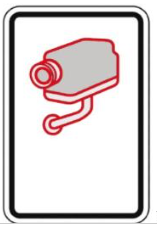 41
[Speaker Notes: CAO nr. 68 van 16 juni 1998 handelt over de bescherming van de persoonlijke levenssfeer van de wns tov de camerabewaking op de arbeidsplaats.

Het gaat om camera’s op de arbeidsplaats, die tot doel hebben te bewaken, ongeacht of de beelden al dan niet worden bewaard.
Ander doel dan bewaken, valt er dus niet onder. Cao nr. 68 geldt dus bv niet bij cameragebruik voor opleidingsdoeleinden.]
Principes
Respect des principes suivants

Finalité :
finalité spécifique et explicite
ne pas utiliser d’une manière qui soit incompatible avec la finalité explicite

4 objectifs possibles 
la sécurité et la santé
la protection des biens de l'entreprise
le contrôle du processus de production
le contrôle du travail du travailleur
42
[Speaker Notes: CAO nr. 68 hanteert de algemene principes uit het privacyrecht, nl. het finaliteitsprincipe, het proportionaliteitsprincipe en het transparantieprincipe.

Finaliteit
Camerabewaking op de arbeidsplaats is enkel toegelaten voor een aantal welomlijnde (limitatief omschreven) doeleinden, opgesomd in artikel 4 van cao nr. 68. Het gaat om de volgende 4 doelstellingen:
De veiligheid en de gezondheid (bv. gevaarlijke productieprocessen bewaken)
De bescherming van de goederen van de onderneming (bv. beveiliging opslagplaatsen, benzinestations);
De controle van het productieproces (bv. de goede werking van de machines of de werknemers met het of op een evaluatie en verbetering van de werkorganisatie);
De controle van de arbeid van de werknemer  hierbij mag de wg zijn beslissing niet enkel op de door de camera geleverde gegevens baseren. Hij moet deze ook op andere elementen baseren, zoals o.m. verslagen en rapporten van het afdelingshoofd (bv. wns filmen bij het gebruik van de prikklok).

(Het kan gebeuren dat de arbeidsplaats zowel de Camerawet als cao nr. 68 gelijktijdig worden toegepast. De beide doelen kunnen op hetzelfde moment aanwezig zijn en vaak wordt er maar één camerasysteem gebruikt. Bv. camerabewaking in een grootwarenhuis. Deze camera’s kunnen tegelijk dienen om toezicht te houden op de personeelsleden die de kassa bedienen en om misdrijven (bv. diefstal) te voorkomen, waarbij dan ook klanten gefilmd kunnen worden. Aan de ene kant moet de verantwoordelijke voor de verwerking dus de Camerawet eerbiedigen voor de personen die onder de Camerawet vallen (derden zoals bv. klanten) en aan de andere kant de Privacywet voor camerabeelden op de arbeidsplaats (het personeel dat de kassa bedient), met een aantal bijkomende, specifieke vereisten als cao nr. 68 van toepassing is (met name in de privésector).)

Voor welke doeleinden camera’s ook worden geïnstalleerd, de wg moet steeds het doeleinde van de camerabewaking duidelijk en expliciet omschrijven. Hij mag de camerabewaking niet aanwenden op een wijze die onverenigbaar is met het uitdrukkelijk omschreven doel. 
Een ruime omschrijving is aanbevolen.

Vb: camera’s die werden geïnstalleerd om de goederen van de onderneming te beschermen, mogen niet aangewend worden om de arbeid van de werknemers te controleren, tenzij ook dit doeleinde duidelijk en expliciet werd omschreven.
Vb: stel dat een bedrijf een camera bij de poort plaatst om te controleren of er onbevoegden binnenkomen en om te checken dat er geen diefstal gepleegd wordt. Dan moet datzelfde bedrijf de camera afzetten als er een stakingspiket voor de deur staat. De wg moet immers bewijzen dat hij de camera niet gebruikt voor zaken die niets met het doel te maken hebben. Anders zou hij de film kunnen gebruiken om mensen die deelnamen aan de staking te identificeren.]
Principes
Proportionnalité :
proportionnelle au but visé
adéquate, pertinente et non excessive
pas d’immixtion dans la vie privée. Si oui : limiter au minimum

Transparence :
le travailleur sait clairement ce que l’employeur veut atteindre et comment il va y parvenir
mentionner la présence de caméras
43
[Speaker Notes: Proportionaliteit 
De camerabewaking moet in verhouding staan tot het nagestreefde doel. De camerabewaking moet, uitgaande van het doeleinde, toereikend, ter zake dienend en niet overmatig zijn. De belangen van de wg en die van de wn moeten hierbij tegen elkaar worden afgewogen.
Zo mag de wg geen camera’s installeren in de kleedruimten van de onderneming, ook al gebruikt hij ze ter beveiliging van de goederen van de onderneming.

In principe mag de camerabewaking geen inmenging in de persoonlijke levenssfeer van de wn tot gevolg hebben. Als de camerabewaking toch een inmenging in de persoonlijke levenssfeer van de wn tot gevolg heeft, moet de inmenging tot een minimum beperkt worden. 

Indien het nagestreefde doel kan worden bereikt met andere middelen die minder inbreuk maken op de persoonlijke levenssfeer, dan zal het gebruik van camera’s niet evenredig zijn. Camerabewaking is daarentegen wél toegelaten indien ze onontbeerlijk is om het nagestreefde doel te bereiken. 
Vb. De veiligheid van een lokaal kan even goed beschermd worden door minder indringende maatregelen dan een systeem van camerabewaking, zoals een versterkte vergrendeling van de deuren en een alarmsysteem.

Transparantie 
Indien de wg beslist camerabewaking te installeren, moet er een informatieprocedure aan vooraf gaan. Het moet voor de wns duidelijk zijn wat de wg wil bereiken en hoe hij dit gaat doen. Hier kom ik dadelijk uitgebreid op terug.]
Contrôle temporaire ou permanent ?
Temporaire : 
contrôle du processus de production  travailleurs
travail des travailleurs

Permanent : 
sécurité et santé
protection des biens
contrôle du processus de production  uniquement machines 


 L’employeur ne peut donc pas contrôler en permanence les faits et gestes des travailleurs.
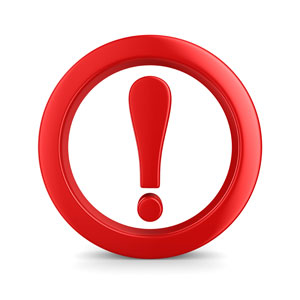 44
[Speaker Notes: De wg mag in principe zelf bepalen of hij een voortdurende of een tijdelijke camerabewaking invoert.

In 2 gevallen verbiedt de cao echter om een voortdurende camerabewaking in te voeren:
Voor de controle op het werk van de werknemers (4e doeleinde);
En voor de controle op het productieproces die betrekking heeft op de wns (derde doeleinde). De controle op het productieproces die betrekking heeft op de machines mag wel voortdurend zijn.

Camerabewaking mag dus tijdelijk OF voortdurend zijn bij de doeleinden veiligheid en gezondheid, bescherming goederen onderneming en controle productieproces die enkel betrekking heeft op machines.

De reden hiervoor is dat de camerabewaking in principe geen inmenging in het privéleven van de wn mag uitmaken. Wanneer er toch een inmenging is, moet deze tot het minimum worden beperkt. Een voortdurende camerabewaking zou tot gevolg hebben dat werknemers geen stap meer kunnen verzetten zonder gefilmd te worden. Dit is wat de cao wil tegengaan. Maar wanneer bv. de productielijn vertraging loopt, mag de wg wel tijdelijk een camera plaatsen om de oorzaak daarvan te achterhalen.]
Information
1. À qui ?
Conseil d’entreprise  au préalable + lors du démarrage
Travailleurs concernés  lors du démarrage

2. Quelles informations ?
Au moins concernant les aspects suivants :
Le but visé
Le fait de savoir si les données visuelles sont conservées ou non
Le nombre de caméras et l’installation d’une ou plusieurs caméras
La ou les périodes concernée(s) durant la(les)quelle(s) la ou les caméras fonctionnent
45
[Speaker Notes: Informatieplicht – bekendmaking 
De cao nr. 68 voorziet een procedure van informatie en consultatie bij de invoering van camerabewaking. 

Aan wie moet de informatie worden verstrekt? 
De wg moet voorafgaandelijk en bij het opstarten van de camerabewaking de ondernemingsraad informatie verschaffen over alle facetten van de camerabewaking (art. 9). Bij ontstentenis van een OR moet de informatie worden verschaft aan het CPBW of bij ontstentenis daarvan, aan de vakbondsafvaardiging of bij ontstentenis daarvan aan de werknemers zelf.

Daarnaast moet de wg bij het opstarten van de camerabewaking de betrokken wns (dus alleen de wns die betrokken partij zijn bij de camerabewaking) informatie verschaffen over alle vereiste aspecten van de bewaking. 

Welke informatie moet worden verstrekt?
De informatie die moet worden verschaft heeft minstens betrekking op de volgende aspecten:	
 Het nagestreefde doeleinde
 Het feit of de beeldgegevens al dan niet worden bewaard
 Het aantal en de plaatsing van de camera(‘s)
 De betrokken periode of perioden gedurende dewelke de camera(‘s) functioneert (functioneren)
Bv. ook wel wenselijk om mee te delen hoe lang de beelden zullen worden bewaard. De camerabeelden moeten te goeder trouw worden bewaard.

Het naleven van de informatievereisten is van het grootste belang! Niet-naleving van de informatievereisten kan de onrechtmatigheid van het met de camerabeelden verkregen bewijs tot gevolg hebben!
Vb. arbeidsrechtbank Charlerloi 4 november 2002.
Indien de wg niet aantoont dat hij de bepalingen van cao nr.68 heeft nageleefd, door ondermeer geen overleg te plegen met de OR, moet worden geoordeeld dat de beeldgegevens die door de wg worden overgelegd op onregelmatige wijze werden verkregen. De beelden kunnen dan niet aanvaard worden als bewijsmateriaal, waardoor er geen bewijs is van een dringende reden in hoofde van de wn en een opzeggingsvergoeding verschuldigd zal zijn. (camerabeelden die diefstal aantoonden)]
Information
3. Consultation des travailleurs
Vidéosurveillance implications vie privée un/plusieurs travailleurs ?  Le CE ou le CPPT examine des mesures afin de limiter l’immixtion au minimum

Contrôle du processus de production en ce qui concerne les travailleurs ou contrôle du travail des travailleurs ?  A défaut de CE ou de CPPT, examen en concertation entre l'employeur et la délégation syndicale

4. Notification, consultation et correction
46
[Speaker Notes: Consultatie wns
Als nav informatieprocedure blijkt dat de camerabewaking implicaties kan hebben voor persoonlijke levenssfeer van één/meerdere wns, dan wijdt de OR of het CPBW een onderzoek aan de maatregelen die moeten genomen worden om de inmenging in de persoonlijke levenssfeer tot een minimum te beperken (art. 10).

Wanneer de camerabewaking ingevoerd wordt met het oog op controle productieproces die betrekking heeft op wns of met het oog op de controle van de arbeid van de wn, en bij ontstentenis van een OR of een CPBW wordt het onderzoek uitgevoerd in samenspraak tussen de wg en de vakbondsafvaardiging.

(Als de wg dus een bewakingssysteem wil introduceren met als doel evaluatie en verbetering van werkorganisatie of controle arbeid, dan hebben de wns een grotere inspraak. Camerabewaking met deze doeleinden heeft immers grotere rechtstreekse impact op de arbeidsvoorwaarden en op persoonlijke levenssfeer van wns.)

De wn heeft steeds recht op kennisgeving, inzage en verbetering (art. 14 cao nr. 68).]
Information
5. Règlement de travail
Contrôler la finalité du travail des travailleurs

Le règlement de travail doit obligatoirement mentionner :
Les méthodes de mesure et de contrôle du travail en vue de la détermination du salaire
Les droits et obligations du personnel de surveillance

6. (Déclaration Commission de la protection de la vie privée) -> Registre
47
[Speaker Notes: Indien de camerabewaking als doeleinde heeft de arbeid van wns te controleren, moeten de modaliteiten van deze bewaking in het arbeidsreglement worden opgenomen (in de andere gevallen niet!). 
De Arbeidsreglementenwet (art. 6) stelt dat het arbeidsreglement verplicht moet vermelden:
De wijzen van meting en controle op de arbeid met oog op bepalen van het loon;
De rechten en verplichtingen van het toezichthoudend personeel
Camerabewaking met deze doeleinden is slechts mogelijk indien dit wordt vastgesteld in het AR. 
Indien het AR nog geen bepalingen in dit verband bevat, moet het gewijzigd of aangevuld worden.

De camerabewaking waarbij er geautomatiseerde verwerking van persoonsgegevens is, moet voor de aanvang ervan aangegeven worden bij de Privacycommissie. (NIET nodig wanneer het doeleinde erin bestaat om productieproces te controleren of om goederen onderneming te beschermen en de camera’s zo zijn opgesteld dat de wns niet in beeld komen  geen verwerking van persoonsgegevens)
GDPR!! 
De verplichting om verwerkingen van persoonsgegevens aan te melden bij de Privacy Commissie verdwijnt.
Men moet wel in de plaats daarvan een register van de verwerkingsactiviteiten bijhouden. De verwerkingsverantwoordelijke moet op elk moment een courante inventaris van verwerkingen hebben. Deze verplichting is niet van toepassing op ondernemingen die minder dan 250 personen in dienst hebben, tenzij:
	- het risico op schending van de privacy reëel is;
	- de verwerking regelmatig is;
	- of de verwerking bijzondere categorieën van gegevens, zoals bv. persoonsgegevens waaruit ras, politieke opvattingen of religieuze overtuigingen 	blijken, of persoonsgegevens in verband met strafrechtelijke veroordelingen en strafbare feiten betreft.

(In geval van geheime camerabewaking gelden de bepalingen van het Strafwetboek. Deze vorm van bewaking kan enkel in overeenstemming met de voorschriften van het Wetboek van Strafvordering. )]
Information
7. Établir un règlement en matière de caméras
Au moins les informations suivantes :
description des objectifs
nombre de caméras + emplacement précis
fait de savoir si les images seront conservées + délai de conservation
la ou les périodes durant lesquelles la ou les caméras fonctionnent
description de la procédure de consultation (si nécessaire)
droit d’être entendu du travailleur
procédure évaluation et révision

Possible via :
règlement de travail 
annexe au contrat de travail
CCT d'entreprise
règlements, directives et instructions
…
48
[Speaker Notes: Opstellen camerareglement
De niet-naleving van de informatieprocedure en/of het gebruik van camera’s voor doeleinden die niet zijn omschreven, leidt tot onrechtmatigheid van het verkregen bewijsmateriaal. Het is dus van het grootste belang dat de voorwaarden en procedures van cao nr. 68 worden nageleefd.

Daarvoor is het uitermate nuttig een camerareglement op te stellen.
Het moet inhoudelijk minstens volgende info bevatten:
Omschrijving doeleinden
Aantal camera’s + precieze plaatsing
Feit of de beelden worden bewaard en de bewaartijd
Periode of perioden gedurende dewelke de camera functioneert
Omschrijving van consultatieprocedure (indien nodig)
Hoorrecht wn (Privacywet: de wg heeft de verplichting om betrokken wn te horen indien hij louter op grond van de camerabeelden een beslissing neemt die de wn in belangrijke mate treft of die rechtsgevolgen voor hem heeft  art. 9)
Procedure evaluatie en herziening

Het camerareglement moet dan worden bekendgemaakt in de onderneming en aan de personeelsleden.

In de twee gevallen die we daarnet aanhaalden, wanneer de bewaking de controle van de arbeidsprestaties tot doel heeft en meer bepaald de meting en de controle met het oog op het bepalen van het loon of implicaties heeft tav rechten en verplichtingen van het toezichthoudend personeel, schrijft cao nr. 68 voor dat de info moet worden opgenomen in het arbeidsreglement.

In de andere gevallen kan de wg kiezen:
In het arbeidsreglement
Als bijlage bij de arbeidsovereenkomst
Via een ondernemings-cao
Via reglementen, richtlijnen en instructies
…]
Conservation, évaluation ?
Conservation des images
De bonne foi
Conformément à la finalité 
Aussi brève que possible

Évaluation 
Le CE (ou le CPPT) doit régulièrement évaluer le système de surveillance
49
[Speaker Notes: Bewaren van de beelden
De cao bepaalt ook de wijze waarop de camerabeelden moeten worden verwerkt.
De wg moet de camerabeelden die bij bewaart te goeder trouw en in overeenstemming met het eraan gegeven doeleinde verwerken (art. 13).
Niet langer bewaren dan nodig voor doeleinde  zo kort mogelijk.

Evaluatie
Ook na de invoering van de camerabewaking moeten de overlegorganen betrokken blijven.
De OR of bij ontstentenis ervan het CPBW hebben de verplichting om regelmatig de gehanteerde bewakingssystemen te evalueren en doen voorstellen met het oog op herziening van technologische ontwikkelingen (art. 11 cao)
Indien bv. bewaking van het productieproces eveneens mogelijk wordt door gebruik te maken van sensoren, dan moet men in het licht van het proportionaliteitsbeginsel voor die laatste optie kiezen.

Voor ondernemingen zonder verkozen overlegorgaan geldt er geen evaluatieplicht. Dit ontslaat hen echter niet van het principe van minimale inmenging in de persoonlijke levenssfeer. De rechtbanken zijn snel geneigd het bewijsmiddel te weren als de procedures en regels van cao nr. 68 niet werden nageleefd. De problematiek is vooral aan de orde indien camerabeelden worden gehanteerd om een dringende reden aan te tonen.]
Quel est le sort d’une preuve obtenue de manière illégale ?
Toute preuve obtenue d’une manière qui viole le droit au respect de la vie privée doit être rejetée (p. ex. Cour du travail Anvers 6/1/2003, RW, 2003-04, p. 800)



Jurisprudence Antigone (affaires pénales) : tenir compte d’une preuve obtenue de manière illégale lorsque :
La disposition méconnue n’est pas prescrite à peine de nullité
L’illégalité de la preuve ne nuit pas au droit à un procès équitable
L’illégalité de la preuve ne nuit pas à la fiabilité de la preuve

Cass. 10/3/2008 : « mêmes principes » dans les litiges en matière de droit du travail
Jurisprudence de fond aujourd’hui partagée: certains considèrent que la jurisprudence Antigone ne peut s’appliquer que lorsqu’il s’agit de situations qui ont (aussi) une incidence pénale ?!
50
[Speaker Notes: Gegevens verkregen met schending van de privacy van de betrokkene kunnen geweerd worden als bewijs. Ook ieder ander bewijsmiddel, zelfs de bekentenis, verkregen op basis van de onrechtmatig verkregen camerabeelden komt in het gedrang. De problematiek is vooral aan de orde indien camerabeelden worden gehanteerd om een dringende reden aan te tonen. 

In het verleden waren de rechtbanken snel geneigd het bewijsmiddel te weren als de procedures en de regels van cao nr. 68 niet werden nageleefd. De problematiek is vooral aan de orde indien camerabeelden worden gehanteerd om een dringende reden aan te tonen. 
Bv. Arbeidshof Antwerpen 6/1/2003 en Arbeidshof Brussel 15/6/2006.
Voor de zogenaamde Antigoonrechtspraak van het Hof van Cassatie van 14/10/2003 bestond het lot dat de feitenrechters aan de onrechtmatig ingezamelde bewijzen voorbehielden, zowel in straf- als in burgerrechtelijke aangelegenheden simpelweg uit de verwijdering uit de debatten.

Het Antigoonarrest van het Hof van Cassatie van 14/10/2003 heeft echter een nieuwe wind doen waaien. Het Hof oordeelde in dit arrest dat in strafzaken onrechtmatig verkregen bewijsmateriaal niet in alle gevallen door de rechter uit de debatten moet worden geweerd. Ze moeten het slechts uitsluiten indien:
1. de naleving van de geschonden vormvoorwaarden op straffe van nietigheid wordt voorgeschreven;
2. de begane onrechtmatigheid de betrouwbaarheid van het bewijs heeft aangetast;
3. het gebruik van het onrechtmatig verkregen bewijs in strijd is met het recht op een eerlijk proces.

Men heeft tot in 2008 moeten wachten vooraleer Antigoon ook buiten het strafrecht weerklank vond. 
In navolging van een cassatiearrest in burgerlijke zaken (inzake sociale zekerheid) van 10 maart 2008, hebben de arbeidsgerechten al herhaaldelijk toepassing gemaakt van dezelfde principes in het kader van zuiver arbeidsrechtelijke geschillen.

MAAR voorzichtigheid geboden!
We zouden kunnen besluiten dat onregelmatig verkregen beelden in sommige gevallen toch als bewijsmiddel kunnen gebruikt worden voor een rechter. Als de plaatsing van de camera’s een inbreuk vormt op de eerbied voor het privéleven van de werknemers, zal de rechter altijd oordelen dat de onwettig gefilmde beelden uit het proces moeten verwijderd worden.]
Contrôles d'accès
Enregistrement personnel : badge, empreintes
Conditions utilisation badge ou donnée 'biométrique' :
base légale ; p. ex. consentement ou intérêt légitime ;
 traitement = proportionnel (le traitement est tel qu’il ne viole pas la vie privée plus que nécessaire pour l’objectif poursuivi) ;
les travailleurs en sont informés, p. ex. par une insertion dans le règlement de travail (transparence).

Avis du 09 avril 2008 de la Commission de la protection de la vie privée relatif aux traitements de données biométriques dans le cadre de l'authentification de personnes 
https://www.privacycommission.be/sites/privacycommission/files/documents/avis_17_2008_1.pdf 
https://www.privacycommission.be/fr/identification-du-personnel
Enregistrement des  visiteurs : pas  d’obligation de déclaration
Vous ne devez pas déclarer un enregistrement de visiteurs dans le cadre d'un contrôle d'accès auprès de la Commission de la protection de la vie privée si :
les données restent limitées au nom et à l’adresse professionnelle du visiteur, à l’identification de son employeur, à l’identification du véhicule du visiteur, au nom, au département et à la fonction de la personne visitée ainsi qu’au moment de la visite ;
les données sont exclusivement utilisées pour un contrôle d’accès ;
les données ne sont pas conservées plus que nécessaire pour l’objectif poursuivi.

L’employeur peut refuser l’accès aux personnes non autorisées

Art. 58 AR du 13/02/2001 portant exécution de la loi du 8 décembre 1992 relative à la protection de la vie privée à l’égard des traitements de données à caractère personnel
http://www.ejustice.just.fgov.be/cgi_loi/change_lg.pl?language=fr&la=F&cn=2001021332&table_name=loi
Présentation pièces d’identité = interdite
Sauf
Si risque particulier pour la sécurité ;
Pour un établissement de jeux de hasard

Condition
La personne concernée peut s’y opposer ; dans ce cas, tout accès peut lui être interdit



Art. 8, § 11 Loi 10/04/1990 réglementant la sécurité privée et particulière
Impact du RGPD ?
Nouveaux droits droit d’accès aux données, droit de rectification, droit à l’oubli,…

Obligation de déclaration auprès de la Commission de la protection de la vie privée  registre des données

Pas d’analyse d’impact nécessaire pour l’enregistrement des visiteurs: cf. annexe 3 du projet de recommandation de la Commission de la protection de la vie privée concernant l'analyse d'impact relative à la protection des données et la consultation préalable 
https://www.privacycommission.be/sites/privacycommission/files/documents/CO-AR-2016-004_FR.pdf

Registre des données : quelles données tenez-vous à jour ? D’où proviennent-elles ? Avec qui les avez-vous partagées ? Enregistrer tous les traitements.

Communication  :
la base légale pour le traitement des données 
les délais durant lesquels vous tiendrez les informations à jour
si vous échangez les données en dehors de l’Union européenne et 
la possibilité pour la personne concernée de déposer une plainte auprès de la Commission de la protection de la vie privée si celle-ci estime que ses données à caractère personnel ne sont pas correctement traitées.
55
[Speaker Notes: Burgers krijgen een heel aantal nieuwe rechten met betrekking tot hun persoonsgegevens. Ze krijgen meer controle over het gebruik van hun persoonlijke gegevens. Zo krijgen ze het recht:
op inzage
op correctie
om vergeten te worden (het recht om gegevenswissing te verkrijgen is niet van toepassing als de verwerking noodzakelijk is voor vaststelling, de uitoefening of de verdediging van een wettelijke verplichting)
op beperking van de verwerking,
op overdraagbaarheid van gegevens
van bezwaar tegen geautomatiseerde besluitvorming en profilering.

Volgens de nieuwe privacyverordening kunnen de rechten van de betrokkene variëren naargelang de wettelijke basis van de gegevensverwerking. Daarom zal het voortaan belangrijk zijn om van de verscheidene types van gegevensverwerkingen de wettelijke grondslag te bepalen.
 
Vb: de betrokkene heeft een sterker recht om de verwijdering van zijn gegevens te vragen indien zijn toestemming aan de grondslag lag voor de verwerking.
 
Striktere toestemming
Een verwerking van persoonsgegevens is o.a. rechtmatig wanneer de betrokkene toestemming heeft gegeven voor de verwerking ervan. 
Wanneer de verwerking berust op toestemming, moet de verwerkingsverantwoordelijke er rekening mee houden dat de eisen die aan de toestemming worden gesteld, strikter zijn geworden. In de Privacywet van ‘82 werden ook wel al bepaalde eisen gesteld, maar de nieuwe verordening wordt nog strenger en geeft een uitgebreide omschrijving aan wat die toestemming allemaal moet voldoen. 

Wanneer de verwerking berust op toestemming, moet de verwerkingsverantwoordelijke eerst en vooral kunnen aantonen dat de betrokkene toestemming heeft gegeven voor de verwerking van zijn persoonsgegevens. De huidige systemen die toestemming registreren, moeten dus geëvalueerd worden zodat een audit trail (controlespoor) verzekerd wordt. 

Daarnaast moet het verzoek om toestemming in een begrijpelijke en gemakkelijk toegankelijke vorm en in duidelijke en eenvoudige taal zodanig zijn gepresenteerd dat een duidelijk onderscheid gemaakt kan worden met andere aangelegenheden. 
 
De toestemming moet door een duidelijke actieve handeling worden gegeven. Daaruit moet blijken dat de betrokkene vrijelijk, specifiek, geïnformeerd en ondubbelzinnig met de verwerking van zijn persoonsgegevens instemt (deze vereisten van vrijelijk, geïnformeerd,…) legde de Privacywet ook al op). Maar de verordening haalt nu uitdrukkelijk aan dat het moet gaan om een duidelijk actieve handeling. Dit kan bv. door het klikken op een vakje op een internetwebsite. Stilzwijgen, het gebruik van reeds aangekruiste vakjes of inactiviteit vormen geen toestemming!

Indien de verwerking meerdere doeleinden heeft, moet toestemming voor elk daarvan worden verleend. 
 
De betrokkene kan bovendien zijn toestemming ten allen tijden intrekken. De intrekking moet even eenvoudig zijn als het geven ervan. 

Communicatie - Wanneer een bedrijf nu reeds persoonsgegevens verwerkt, het moet aan de betrokkene bepaalde informatie verschaffen, zoals bv. wijze waarop men gegevens zal aanwenden. Doorgaans staat deze informatie in een privacyverklaring. De AVG vereist dat deze privacyverklaring aangevuld wordt. Zo zal je voortaan ook moeten meedelen: 
de wettelijke grondslag voor de gegevensverwerking (*)
de termijnen gedurende dewelke je de informatie zal bijhouden
of je de gegevens uitwisselt buiten de Europese Unie en 
de mogelijkheid voor de betrokkene om een klacht in te dienen bij de Privacycommissie indien deze meent dat zijn persoonsgegevens foutief worden verwerkt.

Register verwerkingsactiviteiten
De verplichting om aangifte te doen bij de Privacycommissie verdwijnt.

In de plaats daarvan moet een register van verwerkingsactiviteiten bijgehouden worden. Ten allen tijde moet dus een courante inventaris van verwerkingen kunnen voorgelegd worden.
Er moeten zorgvuldig een aantal gegevens in kaart worden gebracht: welke persoonsgegevens je bijhoudt, waar die vandaan komen, met wie je ze gedeeld hebt,…

Deze verplichting geldt niet voor ondernemingen die minder dan 250 personen in dienst hebben (tenzij het risico op schending privacy reëel is, de verwerking regelmatig is of de verwerking bijzondere categorieën van gegevens betreft).]
E-mails, Internet et médias sociaux
E-mails, Internet et médias sociaux
CCT n° 81 – contrôle des données de communication électroniques en ligne ;

Médias sociaux – avant, pendant et en dehors du CT

Impact du RGPD
57
CCT 81 – contrôle des « données » de communication électroniques en ligne
! e-mails - utilisation de l’Internet - médias sociaux
  
Un contrôle global par l’employeur est possible : 
principe de finalité
principe de transparence
principe de proportionnalité 

www.cnt.be 
www.privacycommission.be
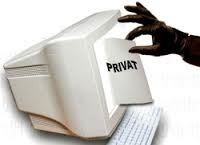 58
[Speaker Notes: CAO nr. 81 is van toepassing op alle mogelijk vormen van elektronische communicatie, ongeacht het aantal deelnemers die erbij betrokken zijn: surfen, SMS’en, e-mailen, wappen, chatten, consultatie van gegevens op netwerken,…
Cao nr. 81 regelt onder welke voorwaarden controle op elektronische communicatie mogelijk is, ze bepaalt welke principes de werkgever moet respecteren.

Gaat hier niet om het recht op toegang tot internet – social media: wg is nog altijd vrij om dit al dan niet toe te laten.

= leidraad voor wg bij opstelling van een policy – gedragscode
Elektronische onlinecommunicatiegegevens wordt zeer ruim gedefinieerd, ongeacht de drager door wn ontvangen of overgebracht ikv dienstbetrekking zowel intern als extern.
Kan ook op social media worden toegepast.

Wg bepaalt zelf of wn privémails mag sturen, surfen op privé websites = prerogatief van wg.  Daar handelt cao 81 niet over. 
Wg kan elk privégebruik verbieden = geen vrijgeleide om zomaar onbeperkt toegang te krijgen tot alle communicatiegegeven van wn.
            slechts gedeeltelijk toestaan, door slecht bepaalde websites open te stellen, enkel op bepaalde computers of tijdens afgesproken tijdstippen.
            vrij toelaten]
Principe de finalité : 4 objectifs légitimes
La prévention de faits illicites/diffamatoires, de faits contraires aux bonnes mœurs, ou susceptibles de porter atteinte à la dignité d’autrui
Protection des intérêts commerciaux, économiques et financiers confidentiels ainsi que des intérêts contraires
Sécurité et/ou bon fonctionnement technique des systèmes de réseau IT, protection physique de l’entreprise
Respect de bonne foi dans l’entreprise des principes et règles en vigueur en ce qui concerne l’utilisation de technologies en ligne
59
Principe de transparence
Préalablement à l’installation du contrôle des informations : 
collectif : CE – CPPT – DS – TR
et
travailleurs individuels

L’employeur choisit lui-même comment les infos sont données : 
RT – comme annexe au CT – policy
60
[Speaker Notes: inlichten over: 
Controlebeleid
Doelstellingen
Worden persoonsgegevens bewaard, plaats, duur
Al dan niet permanente karakter van controle

Individueel elke wn: collectieve info +
Hoe intrumenten gebruiken
Rechten en plichten + wat is verboden
Straffen bij niet-naleving opnemen in AR

Controlesysteem moet ook regelmatig geëvalueerd worden door wg – mee met technologie ?

Algemene situering Policy 

= geschreven instructie (‘bevel) als uitoefening gezagsrecht van wg

algemene gebruiksovereenkomst m.b.t. bepaald voordeel zoals bedrijfswagen, gsm, laptop, …

schriftelijke afspraken/gedragscode/instructies van WG aan WN rond bepaald thema zoals: 
gebruik e-mail en internet
gebruik van sociale media
roken op werk
ziekteverzuim
...
Arbeidsovereenkomstenwet 
WN werkt onder gezag van de WG: artikelen 2 – 3 -4 – 5 AOW
Artikel 16: respect en eerbeid
Artikel 17: wn moet eerlijk en zorgvuldig werk uitvoeren, nauwkeurig + bevelen en instructies van werkgever opvolgen
WN is verplicht te handelen volgens de bevelen en instructies die hem worden gegeven door de WG, zo niet maakt hij zich schuldig aan “insubordinatie

Voordelen policy ? 

Lacunes in arbeidsrechtelijke wetgeving opvullen

Grotere flexibiliteit op vlak van invoeren en wijzigingen

Duidelijke, geschreven afspraken  vermijdt discussies achteraf (juridische kapstok)

WN kent verwachtingen van WG en omgekeerd

Rechters hechten hier veel belang aan

Beperkingen: 

Thema’s die reeds geregeld zijn in andere juridische instrumenten, kunnen in policy niet anders geregeld worden

Essentiële bestanddelen kunnen niet eenzijdig gewijzigd worden

Bepaalde zaken moeten in AR worden opgenomen
inbreuken en straffen 
dringende reden
controle toezichthoudend personeel moet in AR

Kans op discussie over afdwingbaarheid]
Principe de proportionnalitéimmixtion minimale dans la vie privée
D’abord contrôle global, puis seulement individualisation du travailleur

Individualisation directe : objectif 1 – 3

Individualisation indirecte : objectif 4
Phase d’information collective
Individuel : droit du travailleur concerné d’être entendu au préalable

Illustrations: 

Arrêt CEDH 5 septembre 2017, BĂRBULESCU vs. Roumanie 
https://hudoc.echr.coe.int/eng?i=001-177082

Recommandation et brochure sur la cybersurveillance éditées en 2012 par la Commission de la protection de la vie privée 
https://www.privacycommission.be/sites/privacycommission/files/documents/2011-07-02-recommandations-cybersurveillance.pdf
https://www.privacycommission.be/sites/privacycommission/files/documents/Cybersurveillance_FR.pdf
61
[Speaker Notes: Eerst enkel globale gegevens verzamelen zonder identificatie van wn:
internet: duur van aansluiting internet per werkpost, niet onmiddellijk overgaan tot individualiseren van websites
email: aantal uitgaande emails per werkpost en volume
Opmaken van algemene lijsten: worden dan onregelmatigheden vastgesteld, kan er tot individualisering worden overgegaan. 

Individualisering: toeschrijven van bepaald gedrag aan welbepaalde wn.  CAO81 zegt niets over het controleren van de inhoud van de door wn geconsulteerde websites, emails.

Collectieve voorlichtingsfase: alle wn melden dat er onregelmatigheden werden vastgesteld en dat bij volgende vaststelling er zal worden overgegaan tot individualisering
Individueel: voorafgaand wn uitnodigen voor persoonlijk gesprek.

Deze procedureregels zijn niet van toepassing op communicatie waarvan het beroepsmatig karakter door de wn niet in twijfel wordt getrokken.  Beroepsmatige gegevens mogen dus geïndividualiseerd worden zonder deze procedures te moeten volgen.  
De individualisering moet ook steeds noodzakelijk zijn voor het te bereiken doel.

De privacycommissie heeft op 2 mei 2012 nog een aanbeveling goedgekeurd m.b.t. de controle door de wg “cybersurveillance”.]
Médias sociaux
Utilisez-vous des médias sociaux au sein de l’entreprise ?
Quand ?
Dans quel but ?
Utilisation illimitée au sein de l’entreprise ?
Est-ce stimulé au sein de l’entreprise/pourquoi ?
Pièges ? Règles établies – policy ?
62
[Speaker Notes: Maken jullie gebruik van sociale media binnen de onderneming en wanneer ?

Tendens: grote bedrijven (> 1000 wn) meestal actiever op sociale media dan kleinere bedrijven

Ook sectoraal vind je verschillen: een aantal sectoren zijn voortrekkers:
internationale overheden en instellingen
reclame-marketing- media
socio-culturele sector
HR dienstverlenende sector.

Regionale verschillen: Vlaanderen meer actief dan Wallonië.  Brussel ligt er zowat tussenin.

Waarvoor ?
Privé ?
Professioneel ? Marketing – rekrutering en werving – reclame – informatiegaring ….
Meest wn gebruiken dit om privéredenen

Wanneer ? Tijdens of na de werkuren ?

Onbeperkt gebruik ? 

Wordt dit gestimuleerd binnen de onderneming en waarom zou je dit doen ?
Rekrutering en aanwerving, positieve employer branding, marketing, reclame, professioneel up to date, nauw contact met klanten-leveranciers, relaties onderhouden
Medewerkers onderling onbeperkt communiceren– jonge generatie verwacht dit ook – cultuur van interactie

Valkuilen ? Wie heeft er regels opgemaakt rond gebruik sociale media ?

Misbruik (ziekte) – virtueel absenteïsme
Imagoschade
Bescherming auteursrechten
Vertrouwelijke info
Cyberpesten tussen wn


Waarom beleid opstellen ?

Om misbruik te vermijden, om discussie te vermijden, op voorhand duidelijke afspraken maken zodanig dat wn duidelijk worden geïnformeerd over hun privacy verwachtingen op het werk maar controle op naleving en sanctionering bij overtreding is minstens zo belangrijk.

Imagoschade wg, vertrouwelijke gegevens kunnen verspreid worden, ..;

Geschreven beleid is een juridische kapstok, niet zaligmakend maar rechters hechten er wel veel belang aan zowel voor wn als voor wg.

Cyberpesten tegengaan: wg is immers verantwoordelijk voor preventiebeleid op vlak van pesten.
Virtueel absenteïsme: arbeidstijd die wn gebruiken om voor privédoeleinden internet – email – sociale media te gebruiken

Wn moeten ook tegen zichzelf beschermd worden, moeten bewust zijn van het feit dat ze moeten oppassen wat ze op internet en sociale media zetten.

Zorg dat je beleid op maat is van de onderneming.

Wg kiest zelf hoe open of gesloten zijn beleid is.  
Volledig blokkeren ? Is theoretisch perfect mogelijk <> generatie Y – praktisch haalbaar ?
Gebruik beperken qua tijd (vb. enkel tijdens pauzes), qua duur (vb. per dag max. 30 min.), frequentie (X aantal keer inloggen per dag), of qua communicatiemiddelen (vb. enkel op bepaalde vaste computers )
Open beleid met algemene gedragsregels zowel tijdens als na de werkuren]
Médias sociaux pendant le travail
Éviter les problèmes en fixant des règles

Possible dans le règlement de travail, une annexe au CT, une note de service ou une policy (l’employeur choisit)

Sanctions : à mentionner dans le Règlement de travail
63
[Speaker Notes: De meeste werkgevers wensen evident niet dat hun werknemers een ganse dag facebooken of online spelletjes spelen, gedurende de arbeidstijd moet er in de eerste plaats gewerkt worden. Daarnaast kan het consulteren van sociale netwerksites risico’s meebrengen van besmetting met computervirussen of schadelijke software. 

Mogelijke problemen: 
 virtueel absenteïsme, 
 computervirussen e.d., 
 imagoschade voor de onderneming, 
 openbaar maken van vertrouwelijke gegevens, 
 … 

Redenen genoeg dus om het gebruik van internet en sociale media in goede banen te leiden en hieromtrent regels vast te leggen. 

Het is aan de werkgever om te bepalen: 
 Welk instrument hij aanwendt om deze richtlijnen in op te nemen, 
 wat hij toestaat, beperkt of verbiedt, 
 wat en hoe hij controleert en 
 hoe dwingend deze regels zijn (sancties?). 

De werkgever maakt een beleidskeuze die afhankelijk zal zijn van de aard en de grootte van zijn onderneming en de vigerende normen en waarden. Volgens de Privacycommissie biedt het arbeidsreglement de meeste waarborgen, gelet op de inspraak van de werknemers. Een policy is dan weer flexibeler. 
De werkgever kan ook bepaalde websites blokkeren, de meest geblokkeerde types van websites zijn: erotiek (65%), gokken (59%), download sites (53%), online games (46%), geweld (45%), Facebook (43%), twitter (39%), … (bron: Smart Business Strategies).]
Introduction d’un système de contrôle
Information collective : Informer le CE (ou Comité, ou DS, ou travailleurs) de tous les aspects du contrôle ;

Information individuelle : donner des informations aux organes de concertation, aussi aux travailleurs individuels : effectives, compréhensibles et actuelles.
64
[Speaker Notes: Procedure invoering controlesysteem: 
o Collectieve informatie: de werkgever die een controlesysteem wil installeren, licht de ondernemingsraad (of Comité, of VA, of wns) in over alle aspecten van de controle; 
o Individuele informatie: de werkgever moet de informatie die hij aan de overlegorganen verstrekt, ook aan de individuele werknemers geven. Deze informatie moet effectief, begrijpelijk en bijgewerkt zijn.]
Individualisation des données de communication
Irrégularité => individualiser les données
Mesures adéquates
Finalité et proportionnalité !
Procédure indirecte ou directe
Attention ! Non-respect des règles = risque de preuve non acceptée
09 septembre 2016 - Cour du travail, Bruxelles - licenciement pour motif grave, fouille de la boîte de messagerie, tandis que le RT ne prévoyait pas la possibilité de contrôle du contenu des emails= preuve obtenue de manière « illégale » => vie privée violée (preuve non retenue)
http://jure.juridat.just.fgov.be/pdfapp/download_blob?idpdf=N-20160909-9
65
[Speaker Notes: Procedure individualisering communicatiegegevens 
o Op basis van bovengenoemd controlesysteem verkrijgt de werkgever anonieme gegevens (bijvoorbeeld: statistieken, lijsten met bezochte websites, duurtijd van surfen,…). Wanneer hieruit een onregelmatigheid blijkt, kan hij overgaan tot individualisering van de gegevens (bijvoorbeeld: wié heeft een concrete communicatie verricht). 
o De werkgever kan “gepaste maatregelen” nemen. Die gepaste maatregelen houden in dat men de anonieme gegevens gaat individualiseren, m.a.w. toekennen aan een persoon. Deze regels zijn niet van toepassing op communicatie waarvan het beroepsmatige karakter door de werknemer niet in twijfel getrokken wordt. Beroepsmatige communicatiegegevens mogen dus geïndividualiseerd worden zonder de procedures te volgen. Het is echter verboden om alle communicatiegegevens systematisch als “privé” of “beroepsmatig” te labelen, om zo de toepassing van de procedures te beperken of te veralgemenen. 
o De individualisering moet eveneens het finaliteits- en het proportionaliteitsbeginsel in acht nemen. De individualisering moet noodzakelijk zijn voor het omschreven doel. 
o De individualisering van de communicatiegegevens kan op twee manieren gebeuren: 
 in het kader van een indirecte procedure (met voorafgaande voorlichtingsfase); 
 in het kader van een directe procedure .]
Médias sociaux en dehors du CT
Pas de liberté d’expression illimitée

C. Trav. Bruxelles 03/09/2013, J.T.T., 2013, p. 497 : Licenciement pour motif grave
critiques de l’employeur via la partie de Facebook accessible à tous 

Évaluation concrète au cas par cas: critique insultante ou constructive? Divulgation « publique » délibérée? etc.
66
[Speaker Notes: Ook buiten de uitvoering van de arbeidsovereenkomst geldt geen onbeperkte vrijheid van meningsuiting. Ook buiten de arbeidsuren is de werknemer verplicht zich respectvol en loyaal te gedragen tegenover de werkgever en geen vertrouwelijke informatie te verspreiden.]
E-mails, Internet et médias sociaux - impact du RGPD ?
Individualisation des données = données à caractère personnel


Registre des données : quelles données tenez-vous à jour ? D’où proviennent-elles ? Avec qui les avez-vous partagées ? Enregistrer tous les traitements.
Communication ! 
la base légale pour le traitement des données ;
les délais durant lesquels vous tiendrez les informations à jour; 
si vous échangez les données en dehors de l’Union européenne ; et 
la possibilité pour la personne concernée de déposer une plainte auprès de la Commission de la protection de la vie privée si celle-ci estime que ses données à caractère personnel ne sont pas correctement traitées.
67
[Speaker Notes: Vanaf het moment dat overgegaan wordt tot individualisering van gegevens, krijgen we te maken met persoonsgegevens

Het is niet verplicht om de betrokkene een specifiek aantal dagen, maanden of jaren mee te delen. U kunt bijvoorbeeld simpelweg zeggen dat de gegevens worden bewaard "gedurende de uitvoeringstermijn van de overeenkomst" of de "tijd die nodig is om het doeleinde te bereiken".]
... impact du RGPD
Nouveaux droits - renforcement du contrôle de l’utilisation de leurs données personnelles. Ils obtiennent ainsi le droit d’accès aux données, le droit de rectification, le droit à l’oubli, ....
Base légale du traitement des données :
Consentement ;
Nécessaire pour l’exécution du contrat ;
Obligation légale ;
Intérêts vitaux de la personne concernée ;
Intérêt général ;
Intérêt légitime du responsable du traitement.
Analyse d’impact sur la protection des données
Illustration: outils Data Loss Prevention: section 5.3. de l’opinion WP249 du groupe de travail « article 29 » du 8 juin 2017 
www.ec.europa.eu/newsroom/document.cfm?doc_id=45631
68
[Speaker Notes: Burgers krijgen een heel aantal nieuwe rechten met betrekking tot hun persoonsgegevens. Ze krijgen meer controle over het gebruik van hun persoonlijke gegevens. Zo krijgen ze het recht:
op inzage
op correctie,
om vergeten te worden (het recht om gegevenswissing te verkrijgen is niet van toepassing als de verwerking noodzakelijk is voor vaststelling, de uitoefening of de verdediging van een wettelijke verplichting),
op beperking van de verwerking,
op overdraagbaarheid van gegevens,
van bezwaar tegen geautomatiseerde besluitvorming en profilering.

Volgens de nieuwe privacyverordening kunnen de rechten van de betrokkene variëren naargelang de wettelijke basis van de gegevensverwerking. Daarom zal het voortaan belangrijk zijn om van de verscheidene types van gegevensverwerkingen de wettelijke grondslag te bepalen.
 
Voorbeeld: de betrokkene heeft een sterker recht om de verwijdering van zijn gegevens te vragen indien zijn toestemming aan de grondslag lag voor de verwerking.
 
De wettelijke grondslagen in de AVG zijn quasi identiek aan deze in de huidige Privacywet, met name: 
de betrokkene heeft toestemming gegeven voor de verwerking van zijn persoonsgegevens voor een of meer specifieke doeleinden;  
de verwerking is noodzakelijk voor de uitvoering van een overeenkomst waarbij de betrokkene partij is, of om op verzoek van de betrokkene vóór de sluiting van een overeenkomst maatregelen te nemen;  
de verwerking is noodzakelijk om te voldoen aan een wettelijke verplichting die op de verwerkingsverantwoordelijke rust;  
de verwerking is noodzakelijk om de vitale belangen van de betrokkene of van een andere natuurlijke persoon te beschermen;  
de verwerking is noodzakelijk voor de vervulling van een taak van algemeen belang of van een taak in het kader van de uitoefening van het openbaar gezag dat aan de verwerkingsverantwoordelijke is opgedragen;  
de verwerking is noodzakelijk voor de behartiging van de gerechtvaardigde belangen van de verwerkingsverantwoordelijke of van een derde.]
Photos sur le site web de l’entreprise
Photo du travailleur sur le site web de l’entreprise
Donnée à caractère personnel
Une ou quelques personnes identifiables
Consentement requis !
évt. annexe au CT en ce qui concerne l'utilisation de photos à des fins publicitaires
Pour les photos qui ne sortent pas des murs de l’entreprise et dont l'utilisation est nécessaire à l’organisation du travail, le consentement du travailleur n'est pas nécessairement requis  ;
 Illustrations: 
photos des travailleurs d’une grande entreprise ayant différentes implantations dans plusieurs pays figurant dans un répertoire téléphonique électronique interne?
https://www.privacycommission.be/fr/en-tant-quentreprise-je-souhaite-publier-des-photos-de-mes-employ%C3%A9s-sur-le-site-internet-ou-dans-une
  port d’un badge avec photo? 
https://www.privacycommission.be/fr/identification-du-personnel
« Consentement » visé à l’article XI.174 du Code de droit économique? 
http://www.ejustice.just.fgov.be/cgi_loi/change_lg.pl?language=fr&la=F&cn=2013022819&table_name=loi
70
[Speaker Notes: Toestemming voor het gebruik van foto’s of afbeeldingen is niet altijd vereist:
 
Voor afbeeldingen of foto’s die binnen de bedrijfsmuren blijven en waarvan het gebruik noodzakelijk is voor de organisatie van het werk, is de toestemming van de werknemer niet noodzakelijk (denk aan foto’s in een intern elektronisch telefoonboekje);
Voor afbeeldingen of foto’s, genomen op de arbeidsplaats of in een andere private ruimte die buiten de bedrijfsmuren verspreid worden (website, promotiemateriaal, …) is voorafgaandelijke toestemming vereist wanneer het gaat om een foto of afbeelding van één of enkele personen die duidelijk herkenbaar zijn;  
Voor afbeeldingen of foto’s, genomen op een plaats toegankelijk voor het publiek, die buiten de bedrijfsmuren verspreid worden (website, promotiemateriaal, …) is geen toestemming vereist wanneer het gaat om een groep mensen;
Voor afbeeldingen of foto’s, genomen op een plaats toegankelijk voor het publiek, die buiten de bedrijfsmuren verspreid worden (website, promotiemateriaal, …) is voorafgaandelijke toestemming vereist wanneer het gaat om een foto of afbeelding van één of enkele personen die duidelijk herkenbaar zijn;  
 
Wanneer de toestemming vereist is (bij publieke verspreiding van foto’s van één of enkele personen die duidelijk herkenbaar zijn), en de werknemer weigert zijn toestemming te geven, dan mag u dergelijke foto niet gebruiken.
 
Vanaf 25 mei 2018 zal de nieuwe Europese Privacyverordening rechtstreeks, zonder omzetting in nationale wetgeving, van toepassing zijn in de lidstaten. Deze wetgeving is een stuk strenger dan de huidige. Wellicht zal de Belgische wetgeving voordien nog aangepast worden. Maar in de nieuwe Europese reglementering krijgen burgers (en dus ook werknemers) een heel aantal nieuwe rechten met betrekking tot hun persoonsgegevens. Ze krijgen meer controle over het gebruik van hun persoonlijke gegevens. Zo krijgen ze het recht:
op inzage
op correctie,
om vergeten te worden,
op beperking van de verwerking,
op overdraagbaarheid van gegevens,
van bezwaar tegen geautomatiseerde besluitvorming en profilering.
 
Tenzij de Belgische wetgever hiervan zou afwijken, moet de werkgever tegen 25 mei 2018 deze rechten waarborgen aan zijn werknemers. De bijlage zal op dat moment moeten aangepast worden, de werknemer zal dan bij voorbeeld ten allen tijde kunnen terugkomen op zijn toestemming en vragen om zijn foto niet meer te gebruiken!]
Impact du RGPD ?
Si un consentement était nécessaire – satisfait-il encore ? (libre, spécifique, informé et non équivoque)
Nouveaux droits : droit d’accès, droit de rectification, droit à l’oubli, droit à la limitation du traitement, droit à la portabilité des données, droit d’opposition à la prise de décisions et au profilage automatisés.

Registre des données : quelles données tenez-vous à jour ? D’où proviennent-elles ? Avec qui les avez-vous partagées ? 

Documenter tous les traitements !

Communication :
la base légale pour le traitement des données
les délais durant lesquels vous tiendrez les informations à jour
si vous échangez les données en dehors de l’Union européenne et 
la possibilité pour la personne concernée de déposer une plainte auprès de la Commission de la protection de la vie privée
71
[Speaker Notes: Burgers krijgen een heel aantal nieuwe rechten met betrekking tot hun persoonsgegevens. Ze krijgen meer controle over het gebruik van hun persoonlijke gegevens. Zo krijgen ze het recht:
op inzage (bv. als er testen zijn gebeurd op een computer, kan sollicitant deze opvragen)
op correctie
om vergeten te worden (stel sollicitant wordt niet aangenomen en wil nu dat al zijn persoonsgegevens gewist worden. Dit is een recht, hij kan dit vragen en wg moet hierop ingaan. Wg kan bv. vragen of ze de gegevens mogen bijhouden om hem later eventueel bij nieuwe vacature opnieuw uit te nodigen)
op beperking van de verwerking
op overdraagbaarheid van gegevens
van bezwaar tegen geautomatiseerde besluitvorming en profilering.
 
Striktere toestemming
Een verwerking van persoonsgegevens is o.a. rechtmatig wanneer de betrokkene toestemming heeft gegeven voor de verwerking ervan. 
Wanneer de verwerking berust op toestemming, moet de verwerkingsverantwoordelijke er rekening mee houden dat de eisen die aan de toestemming worden gesteld, strikter zijn geworden. In de Privacywet van ‘82 werden ook wel al bepaalde eisen gesteld, maar de nieuwe verordening wordt nog strenger en geeft een uitgebreide omschrijving aan wat die toestemming allemaal moet voldoen. 

Wanneer de verwerking berust op toestemming, moet de verwerkingsverantwoordelijke eerst en vooral kunnen aantonen dat de betrokkene toestemming heeft gegeven voor de verwerking van zijn persoonsgegevens. Enkel een uitdrukkelijke toestemming zal daarom nog nuttig zijn. Dit kan bv. door een schriftelijke verklaring of door het klikken op een vakje bij het bezoeken van een website. De huidige systemen die toestemming registreren, moeten dus geëvalueerd worden zodat een audit trail (controlespoor) verzekerd wordt. 

Daarnaast moet het verzoek om toestemming in een begrijpelijke en gemakkelijk toegankelijke vorm en in duidelijke en eenvoudige taal zodanig zijn gepresenteerd dat een duidelijk onderscheid gemaakt kan worden met andere aangelegenheden. 
 
De toestemming moet door een duidelijke actieve handeling worden gegeven. Daaruit moet blijken dat de betrokkene vrijelijk, specifiek, geïnformeerd en ondubbelzinnig met de verwerking van zijn persoonsgegevens instemt (deze vereisten van vrijelijk, geïnformeerd,…) legde de Privacywet ook al op). Maar de verordening haalt nu uitdrukkelijk aan dat het moet gaan om een duidelijk actieve handeling. Dit kan bv. door het klikken op een vakje op een internetwebsite. Stilzwijgen, het gebruik van reeds aangekruiste vakjes of inactiviteit vormen geen toestemming!

Indien de verwerking meerdere doeleinden heeft, moet toestemming voor elk daarvan worden verleend. 
 
De betrokkene kan bovendien zijn toestemming ten allen tijden intrekken. De intrekking moet even eenvoudig zijn als het geven ervan. 

Dataregister: Breng in kaart welke persoonsgegevens je bijhoudt, waar deze vandaan komen en met wie je deze hebt gedeeld. 
Je houdt bv CV nog bij, testen op de pc,… Hoe lang ga je ze bewaren? Geen specifieke max termijn voorzien. De gegevens mogen niet langer dan noodzakelijk voor de doeleinden verwerking bewaard worden. Je moet zien dat je bepaalde procedure inbouwt om dit te kunnen opvolgen. Bv. na een jaar moeten ze gewist worden. 

Communicatie – Wanneer een bedrijf nu reeds persoonsgegevens verwerkt, moet het aan de betrokkene bepaalde informatie verschaffen, zoals bv. wijze waarop men gegevens zal aanwenden. Doorgaans staat deze informatie in een privacyverklaring. De AVG vereist dat deze privacyverklaring aangevuld wordt. Zo zal je voortaan ook moeten meedelen: 
de wettelijke grondslag voor de gegevensverwerking (*)
de termijnen gedurende dewelke je de informatie zal bijhouden (Het is niet verplicht om de betrokkene een specifiek aantal dagen, maanden of jaren mee te delen. U kunt bv simpelweg zeggen dat de gegevens worden bewaard "gedurende de uitvoeringstermijn van de overeenkomst" of de "tijd die nodig is om het doeleinde te bereiken".)
of je de gegevens uitwisselt buiten de Europese Unie en
de mogelijkheid voor de betrokkene om een klacht in te dienen bij de Privacycommissie indien deze meent dat zijn persoonsgegevens foutief worden verwerkt.]
« Lanceurs d’alerte »
Lanceurs d’alerte
= système de signalement des irrégularités
Pas réglé par la loi (sauf depuis le 31 juillet 2017 à l’article 21 § 8 de la loi du 25 avril 2014 relative au statut et au contrôle des établissements de crédit et des sociétés de bourse) https://www.nbb.be/doc/cp/moniteur/2017/20140425_wet_loi_07_2017.pdf
Recommandations du 26 novembre 2006 de la Commission de la protection de la vie privée :
Équilibre entre les intérêts de l’organisation, du dénonciateur et de l’accusé ;
Données à caractère personnel traitées => loi relative à la protection de la vie privée ! (le plus souvent)
Admissibilité, loyauté, licéité et finalité  : p. ex. dénonciation obligatoire ou facultative ? 
Proportionnalité : p. ex. nécessairement des infractions pénales? 
Exactitude et précision dans le chef du « gestionnaire des plaintes » ;
Transparence aux niveaux collectif et individuel ;
Sécurité : p. ex. en cas de « transfert » des données vers la maison-mère aux USA?
Droit d’accès, droit de rectification et droit à l’effacement des données des personnes concernées ;
Obligation de déclaration
https://www.privacycommission.be/sites/privacycommission/files/documents/recommandation_01_2006.pdf

Opinion du 1er février 2006 du groupe de travail « article 29 »
http://eceuropa.eu/justice/policies/privacy/docs/wpdocs/2006/wp117_en.pdf
73
Impact du RGPD ?
Lanceurs d’alerte : Données à caractère personnel traitées => RGPD ! (le plus souvent)
Registre des données ;
Communication ;
Droits des personnes concernées : droit d’accès, droit de rectification, droit à l’oubli, droit à la limitation du traitement, droit à la portabilité des données, droit d’opposition à la prise de décisions et au profilage automatisés ;
Analyse d’impact sur la protection des données?
74
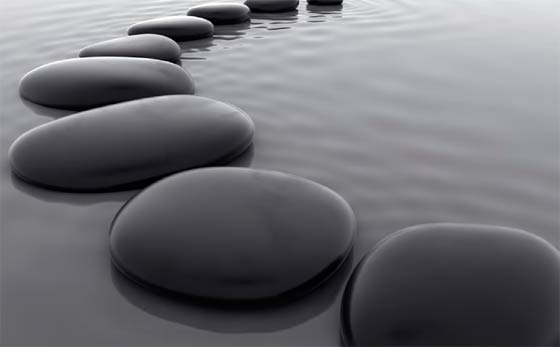 Et maintenant, les actions à entreprendre d’ici mai 2018 ?
Parcourir la documentation élaborée par les autorités de contrôle
Plan en 13 étapes élaboré par la Commission de la protection de la vie privée
https://www.privacycommission.be/sites/privacycommission/files/documents/STAPPENPLAN%20FR%20-%20V2.pdf
Plan en 12 étapes élaboré par l’ICO (Royaume-Uni)
https://ico.org.uk/media/1624219/preparing-for-the-gdpr-12-steps.pdf
Plan en 10 étapes élaboré par l’AP (Pays-Bas)
https://autoriteitpersoonsgegevens.nl/sites/default/files/atoms/files/in_10_stappen_voorbereid_op_de_avg.pdf
Plan en 7 étapes élaboré par la CNPD (Luxembourg)
https://cnpd.public.lu/fr/dossiers-thematiques/Reglement-general-sur-la-protection-des-donnees/Une-responsabilite-accrue-des-responsables-du-traitement/guide-preparation-rgpd/index.html
Plan en 6 étapes élaboré par la CNIL (France)
https://www.cnil.fr/fr/principes-cles/reglement-europeen-se-preparer-en-6-etapes
Allouer du temps et des ressources à ce projet (internes et/ou externes) qui n’est pas limité au département RH
Sensibiliser vos collaborateurs et votre management 
Identifier « vos » données à caractère personnel et « vos » traitements, en Belgique et à l’étranger (y compris par rapport à « vos » sous-traitants)
Sur base des modèles existants
Désigner votre délégué à la protection des données (si obligatoire ou si recommandé)
Utile notamment pour une analyse d’impact et les contacts à ce sujet avec les travailleurs et l’autorité de contrôle 
Etablir et mettre en place un « plan d’action » (p. ex. actualiser la base légale d’un traitement?, révision des mentions d’information vis-à-vis des travailleurs et des contrats avec les sous-traitants, modalités d’exercices des droits, etc.)
Se faire certifier ou adhérer à un code de conduite?
Documenter!
Merci de votre attention et bonne continuation !
nicolas.roland@younity.be
www.younity.be
L’information vous est fournie à titre informatif seulement et ne constitue pas une consultation juridique
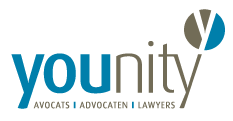